cs-9. 線形式，線形計画法
（コンピューターサイエンス）
URL: https://www.kkaneko.jp/cc/cs/index.html
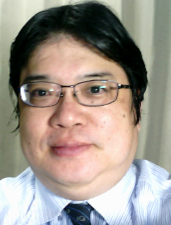 金子邦彦
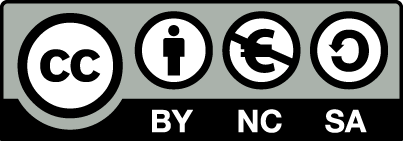 1
謝辞：この資料では「いらすとや」のイラストを使用しています
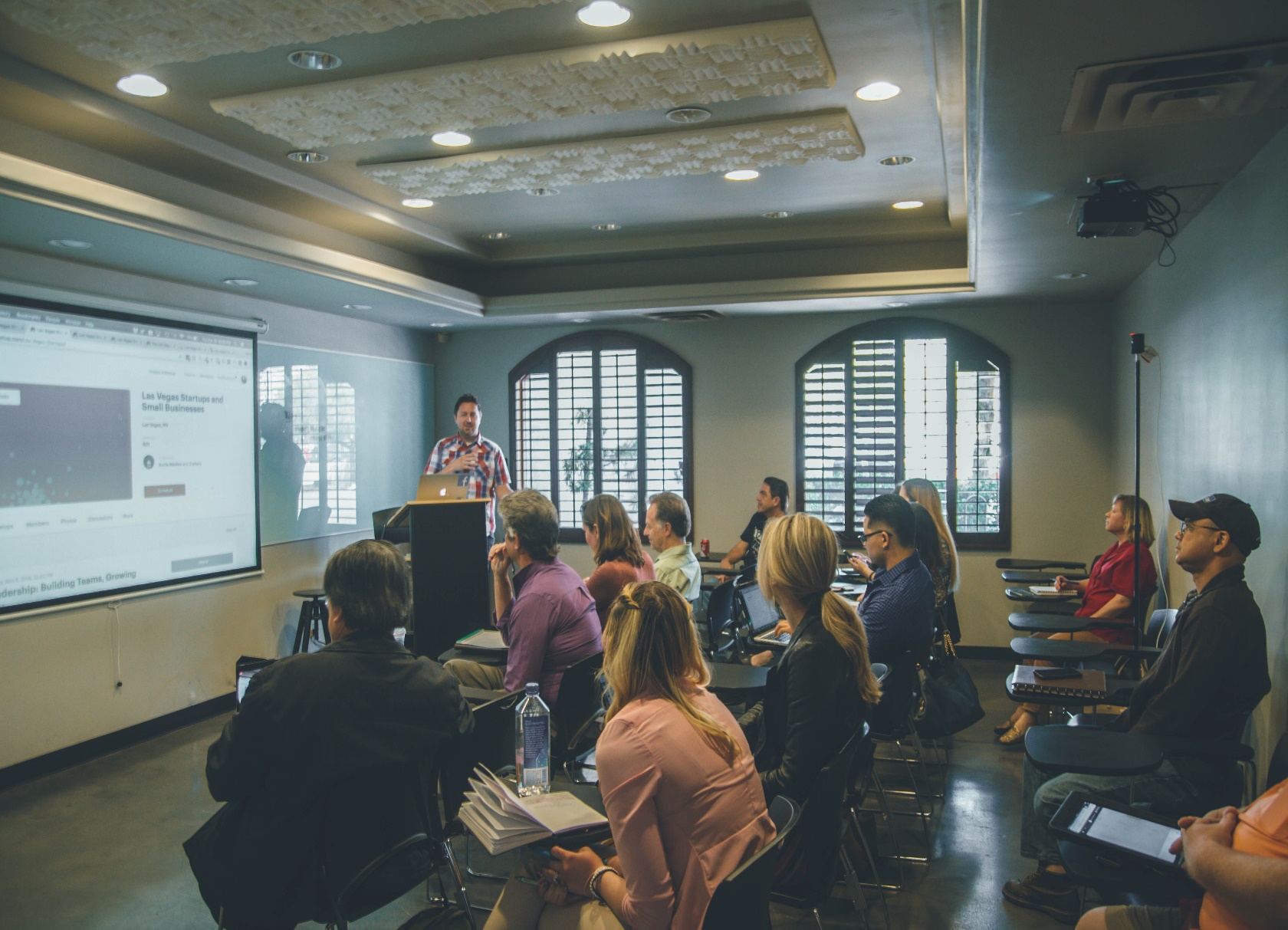 ① 線形式、線形計画法の基本概念と有用性
② Excelを用いた演習を通じて、線形式と線形計画法の理解を深める
③ 身近な例（プリンとケーキの製造）を用いて，線形計画法を理解
④ データ分析に必要な知識とExcelスキルを同時に学ぶ
2
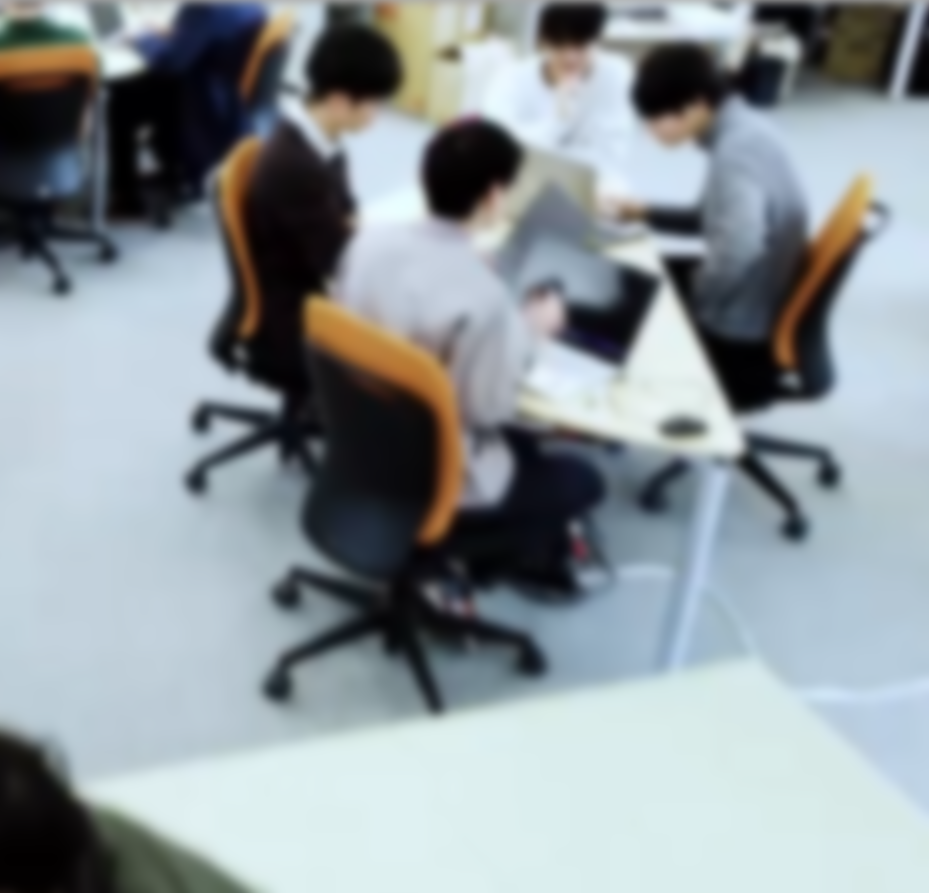 アウトライン
線形式
線形式と Excel
２変数の線形式と Excel
線形不等式の制約条件と Excel
線形計画法
線形計画法と Excel
線形計画法と Excel
3
Office 365 の種類
Office 365 のオンライン版
	WEBブラウザで使う．
	https://portal.office.com
	各自の ID とパスワードでサインインが必要．

Office 365 のアプリ版
	前もってインストールが必要．
	インストールでは，大量の通信が行われる．
	（時間がかかる．通信費用にも注意）
２種類ある．この授業では，どちらを使用しても問題ない
4
9-1 線形式
5
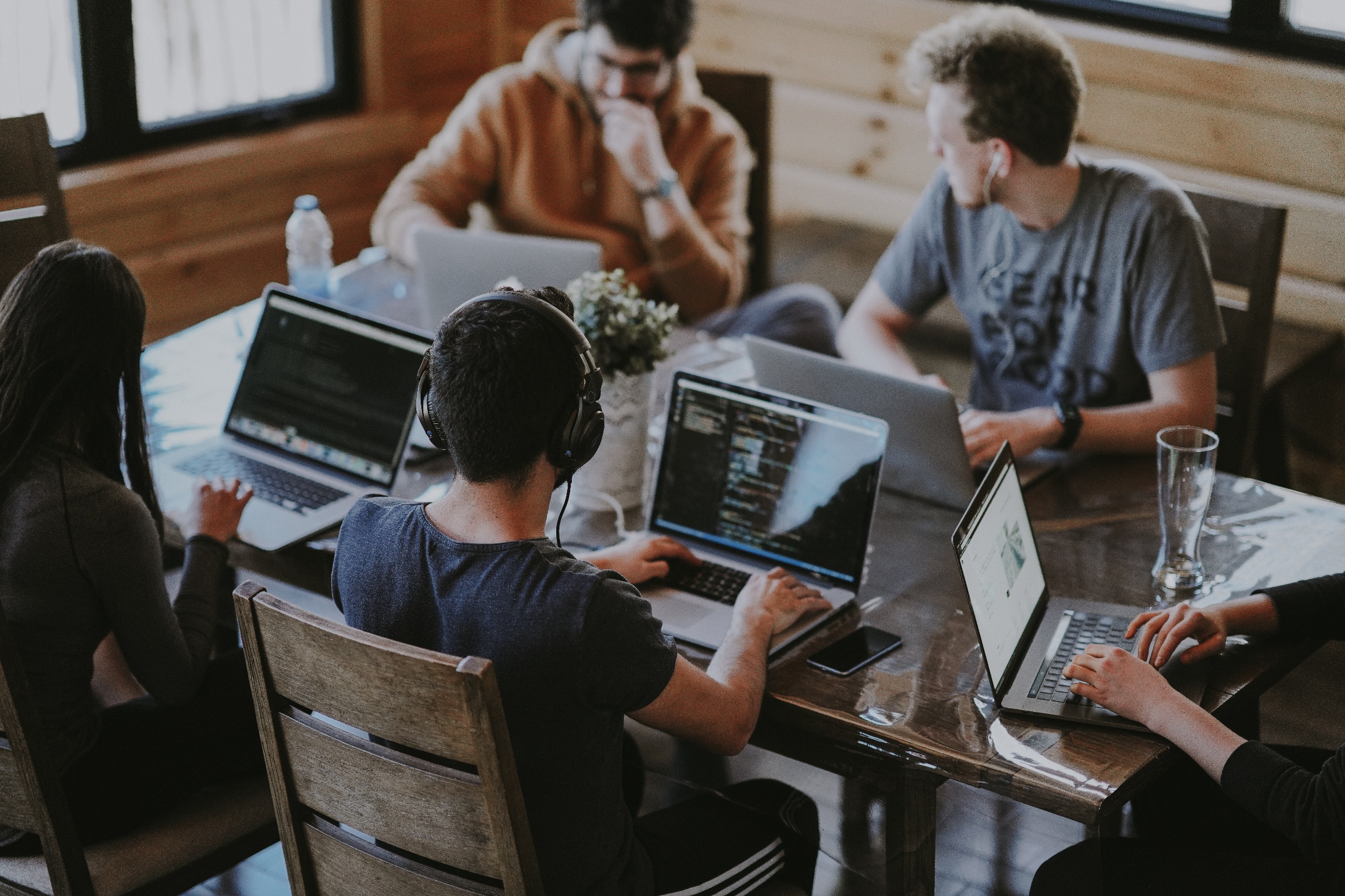 線形式の有用性
データ分析
データの特徴抽出のため、線形式を用いたデータ変換を行う
コンピュータグラフィクス
３次元空間におけるオブジェクトの移動、変形のために線形式を利用
物理法則
力学、電磁気学の方程式は、多くの場合線形式で表現される
線形計画法
制約と、最大化あるいは最小化すべき目標関数を線形式で扱う
6
ax+b
線形式
a < 0 のとき
右下に傾く
b
変数 x について
	 a x + b
0
ax+b
x
a は傾き：x が1増えると、
結果がどの程度変化するか

b は、x = 0 のときの結果
の値

x は変数で、値は変化する
b
a = 0 のとき
水平
0
ax+b
x
a > 0 のとき
右上に傾く
b
0
7
x
線形式
変数 x, y について
	 a x + b y + c
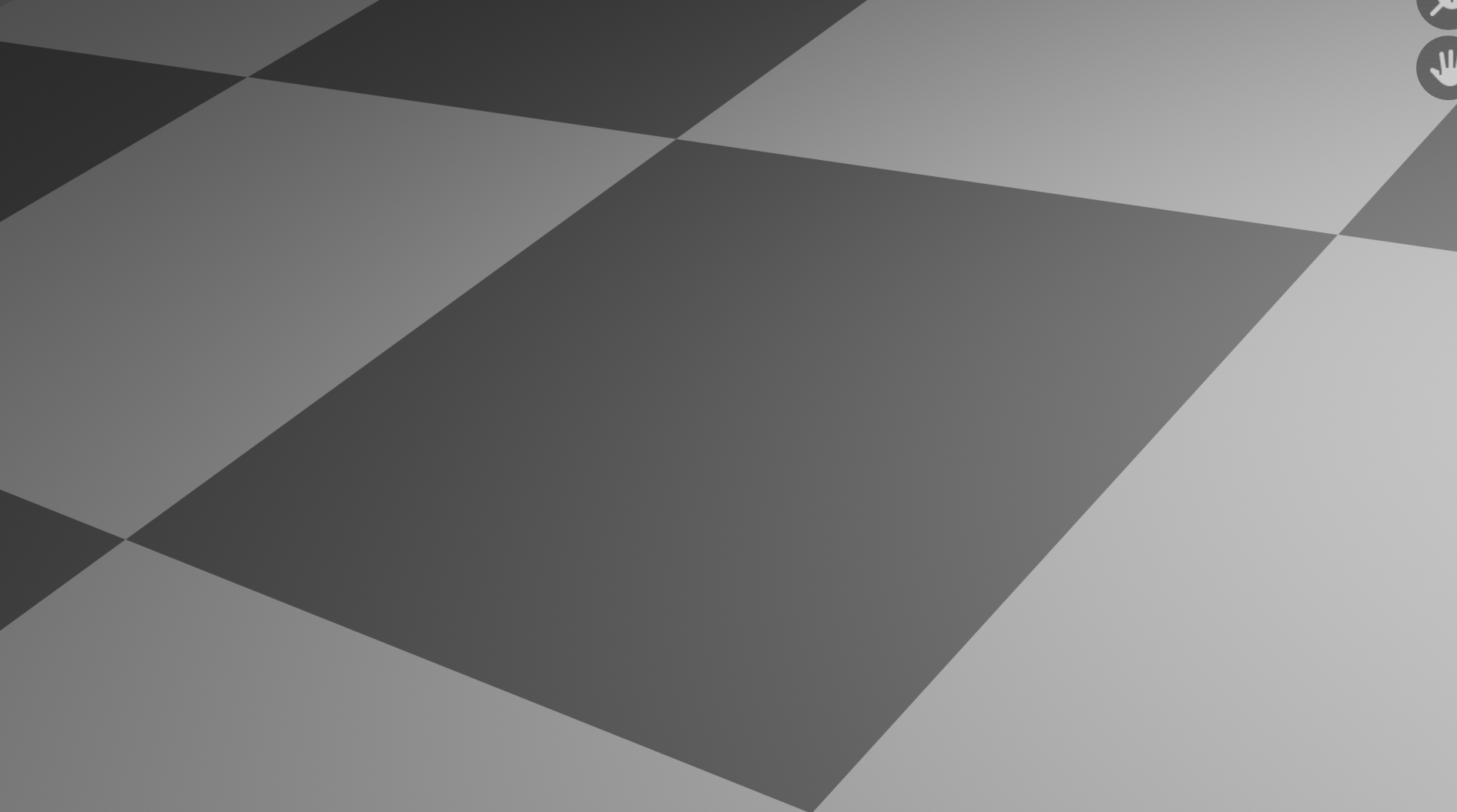 この式は、３次元空間中に平面を表す
　a, b: 平面の傾斜
　c: 平面の位置
　x, y : 変数、平面上の点の場所に応じて変わる値
8
9-2 線形式と Excel
9
線形式と Excel
Excel のグラフ作成機能（特に散布図）を用いてデータをプロットすることで、線形式の理解を深めることができる．







（この授業では行わないが）Excel には、データを線形式で近似する（線形近似）といった、線形式に関する機能が備わっている。その利用により、データの傾向の把握などが可能になる。
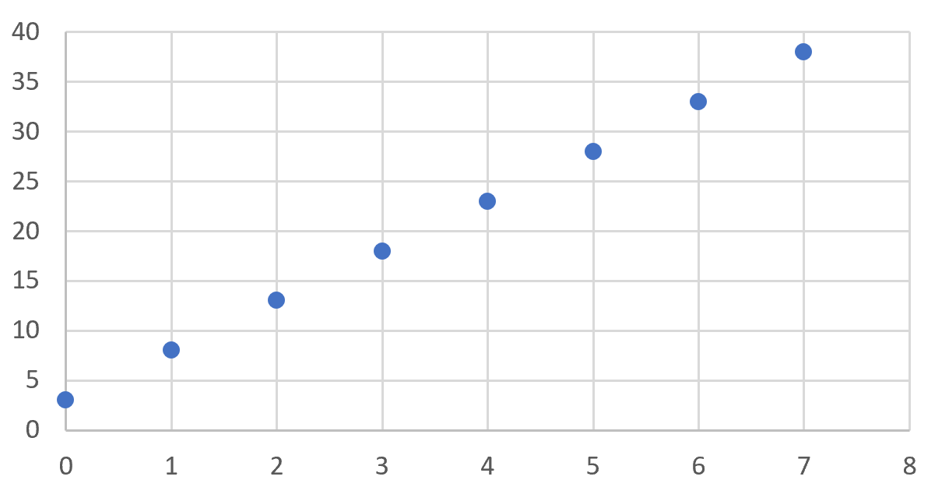 10
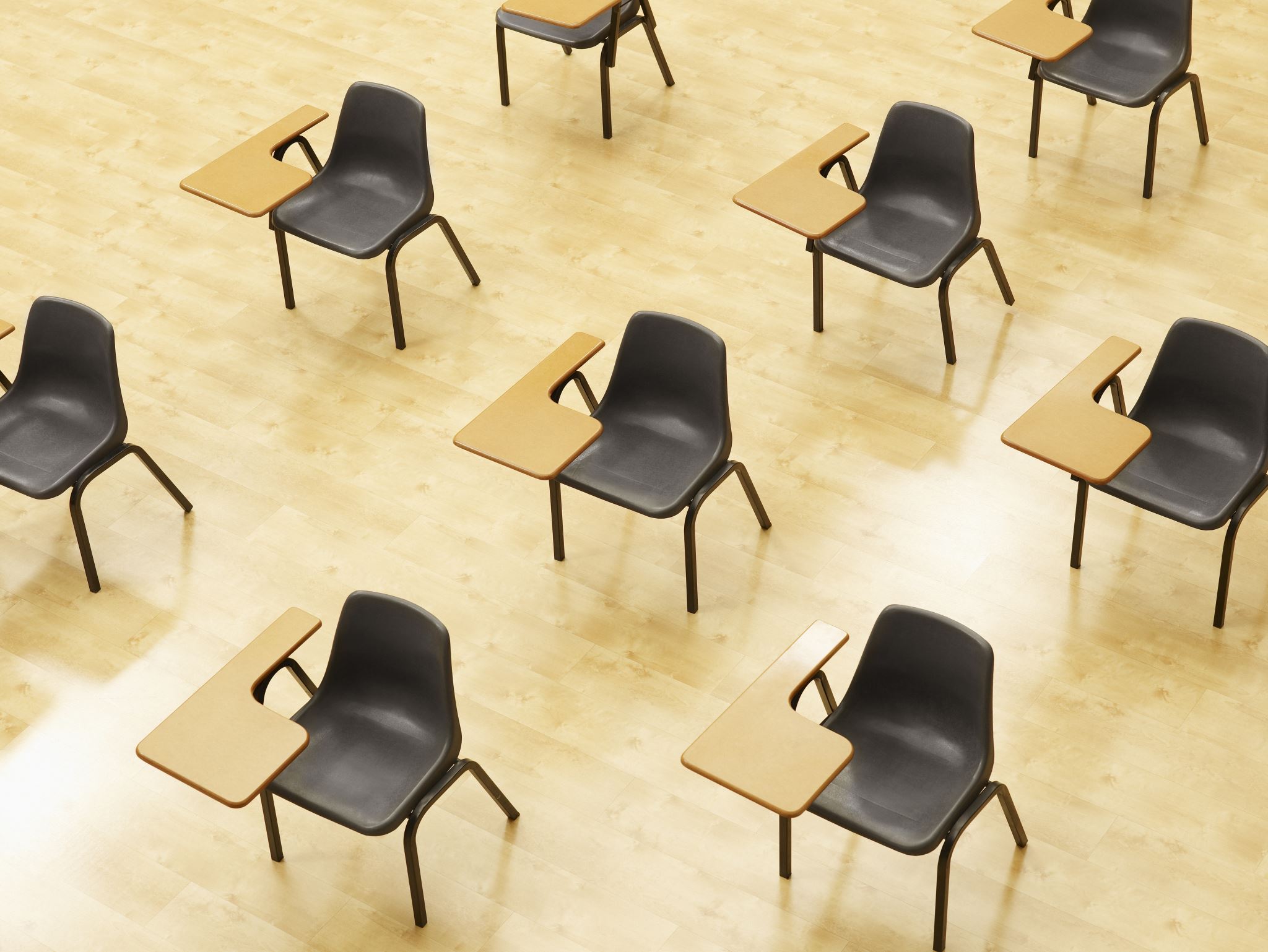 演習
変数 x についての線形式
	 5 x + 3
この散布図を作成
【トピックス】
線形式
Excel の散布図
11
① セル B1, B2 に a, b の値を置く
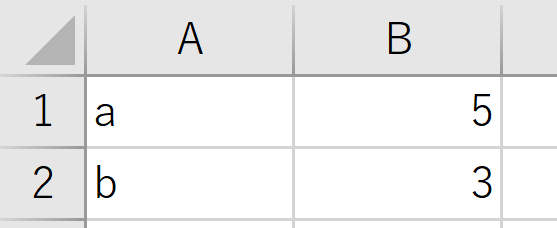 12
② セル A3 から A10 に x の値を書く
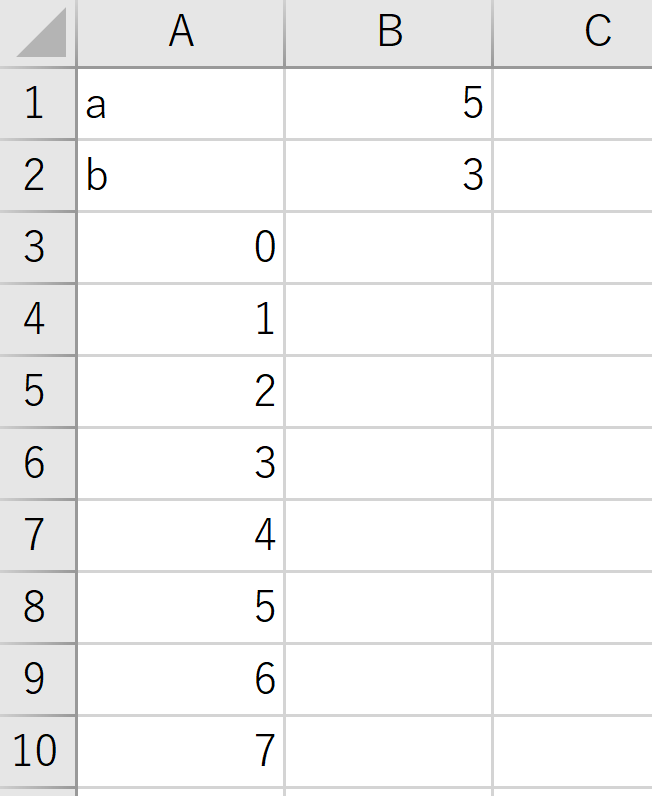 13
③ セル B3 に式「= A3 * $B$1 + $B$2」を書く




④ この式を B4 から B10 にコピーする
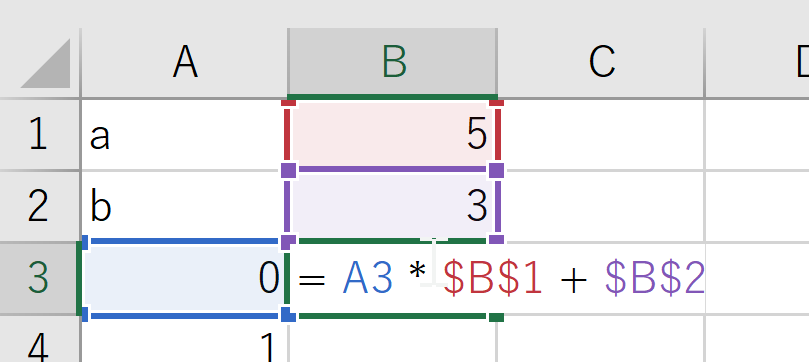 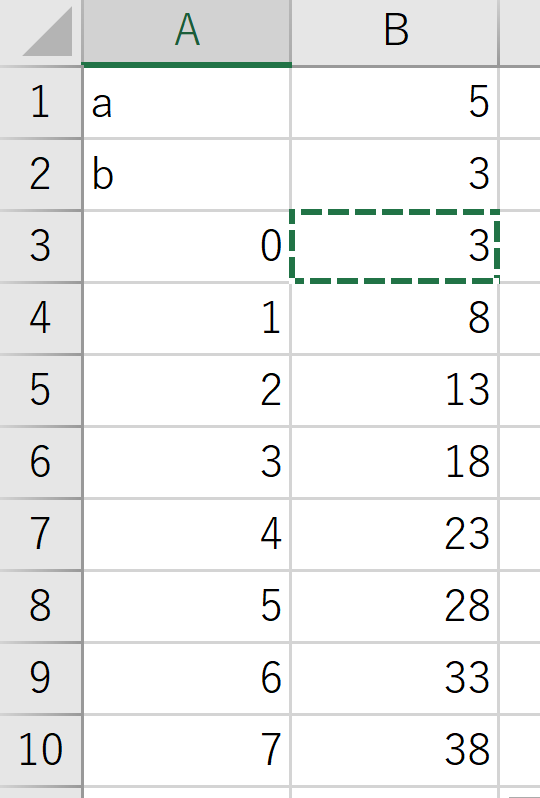 14
⑤ B 列の値を確認する
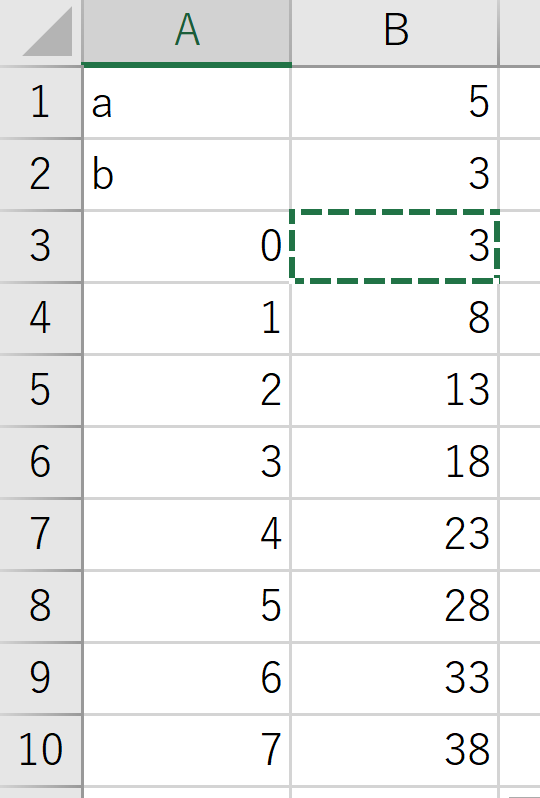 5 x + 3
x = 0 のとき 3
x が 1 増えると, 5 増える
15
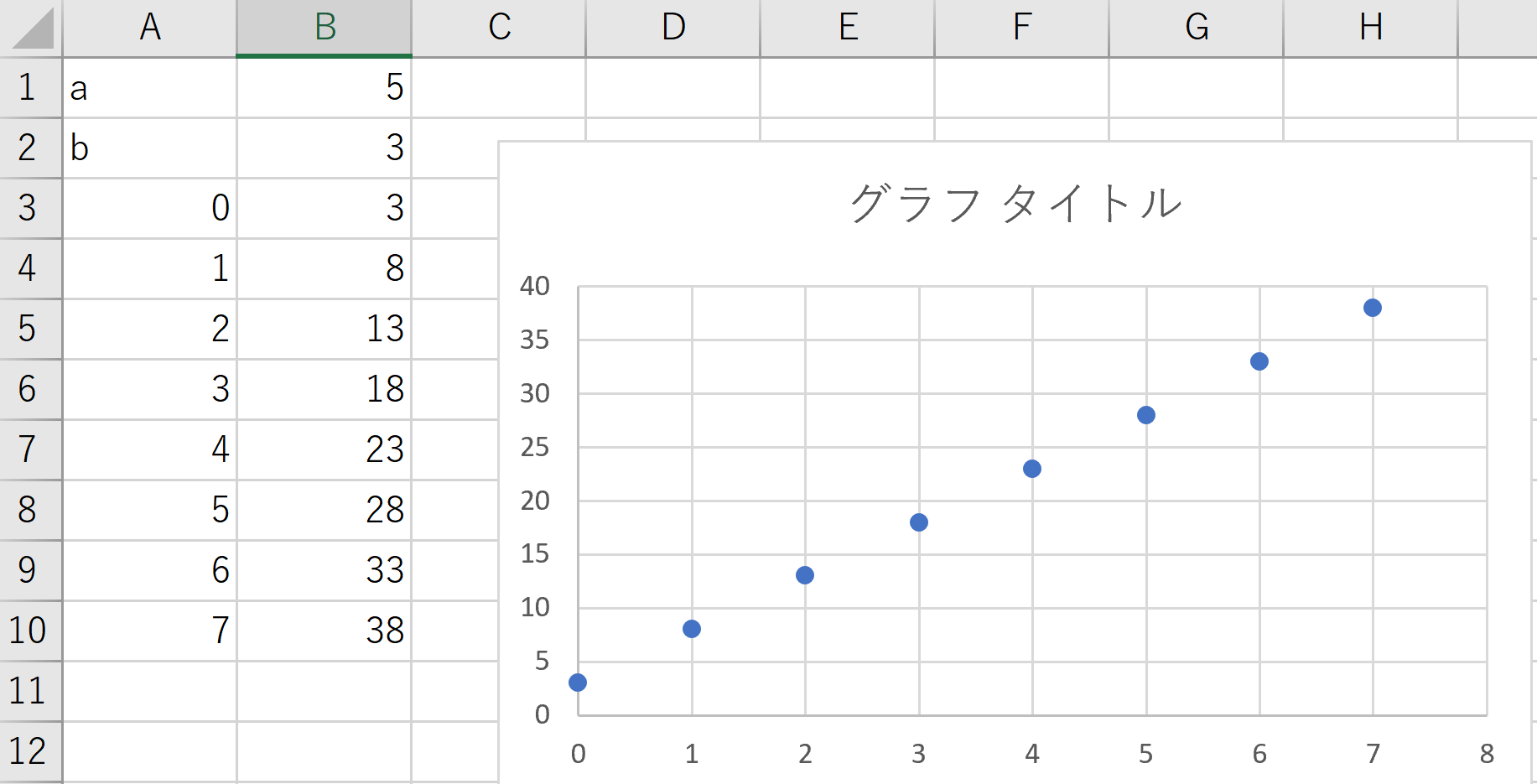 16
ここまでのまとめ
線形式はデータ分析、コンピュータグラフィクス、物理法則、そして線形計画法など、多くの領域で利用される。
線形式 “ax+b” において、a は x が１増えるときの結果の変化量（傾き）、b は x = 0 のときの結果の値を表す。（この式で、x は変数であり、その値は変化する。）
Excelのグラフ作成機能を用いて、データをプロットすることで、線形式の理解を深めることができる。ツールを使いこなす能力は、データ分析などの実務に直結する。
17
9-3 ２変数の線形式と Excel
18
いまから行うこと
２つの変数： x, y 
	（x はプリンの個数、y はケーキの枚数）

プリン1個を作るのに卵2個、ケーキ1枚を作るのに卵1個が必要であるとき
	たまごの使用量は　 2 x + y 

プリン1個を作るのに牛乳 100、ケーキ1枚を作るのに牛乳 200が必要であるとき
	牛乳の使用量は	 100 x + 200 y
19
たまごについての線形式
資源
　たまご

製品
　プリン、ケーキ

　たまご２個必要　　→　プリン１個
　たまご１個必要　　→　ケーキ１枚
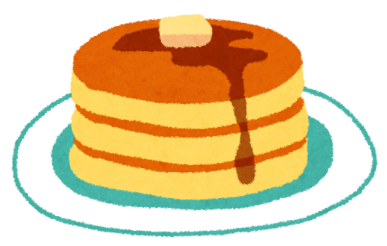 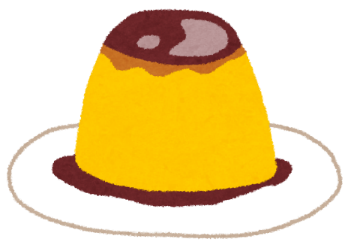 プリンの個数を x, ケーキの個数を y とすると：	資源と製品の関係は線形式になる
　　たまご　= 2 x + y
線形式
20
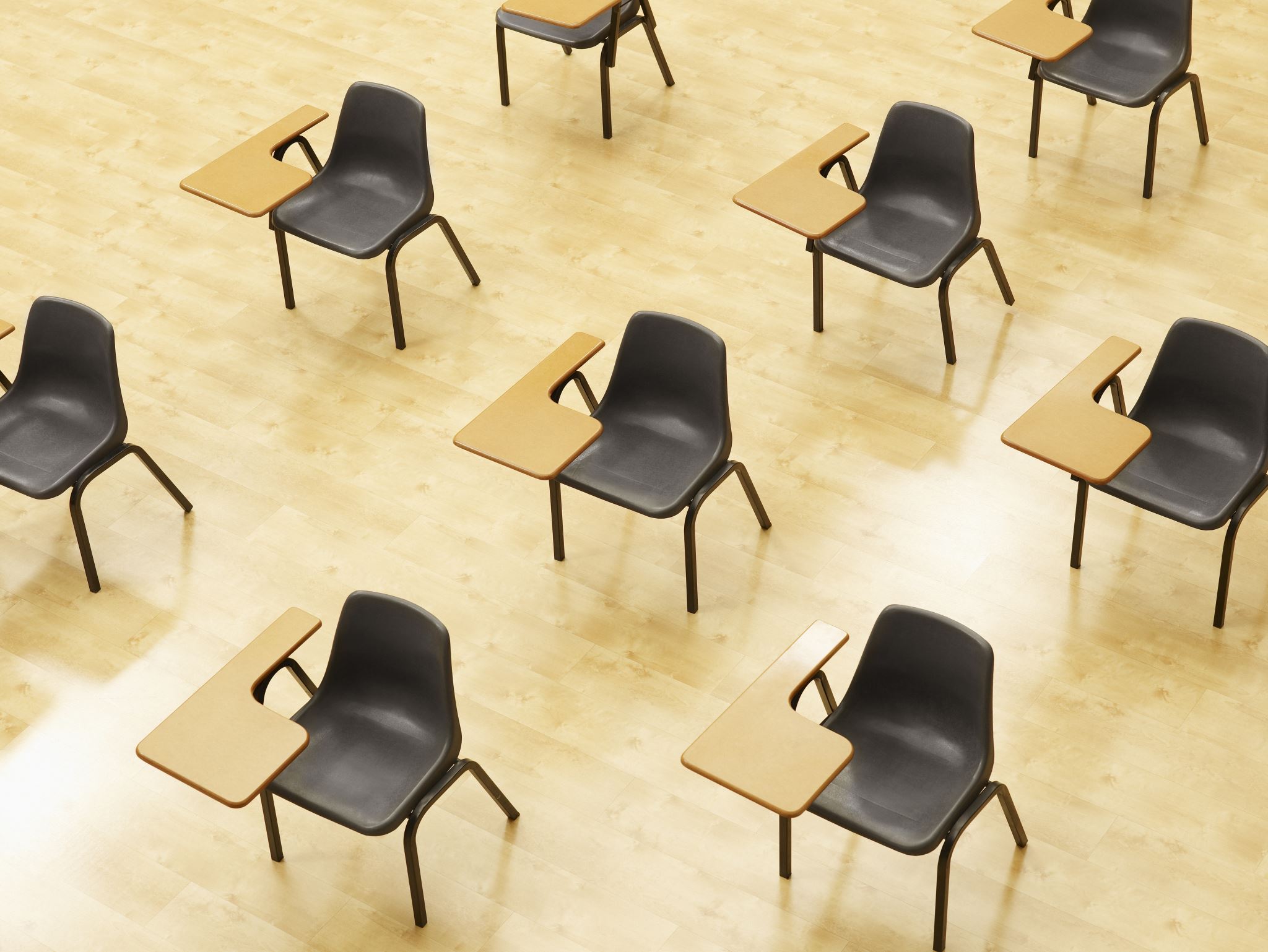 演習
変数 x, y についての線形式
    たまご　= 2 x + y
    牛乳　　= 100 x + 200 y 
この式をさまざまな x, y の
値で計算
【トピックス】
線形式
21
① 次の値を書く．数字は半角で．
プリン１個　→　たまご２個必要
ケーキ１枚　→　たまご１個必要
B 列はあとで使いたいのであけておく
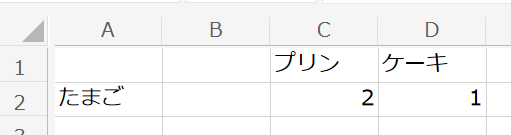 22
② 次を書き加える．数字は半角で．
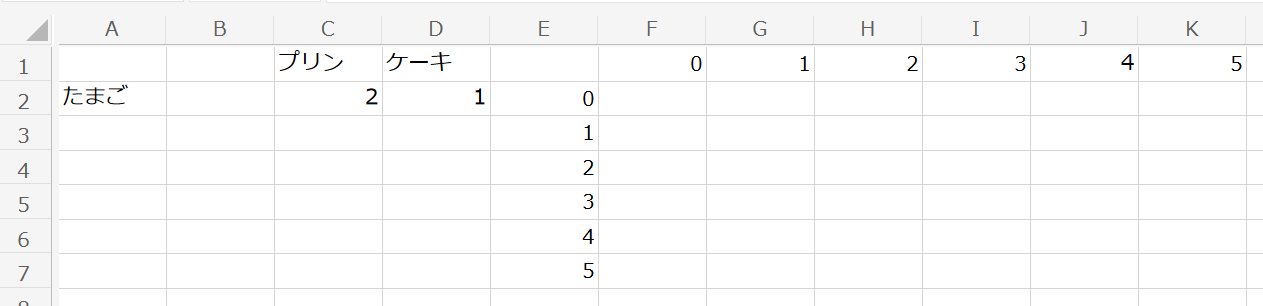 23
③ たまごをどれだけ使うか．
　「 2 x + y 」を求めるための、次の式を書く．
　　セル F2 に式「=$C$2 * F$1 + $D$2 * $E2」
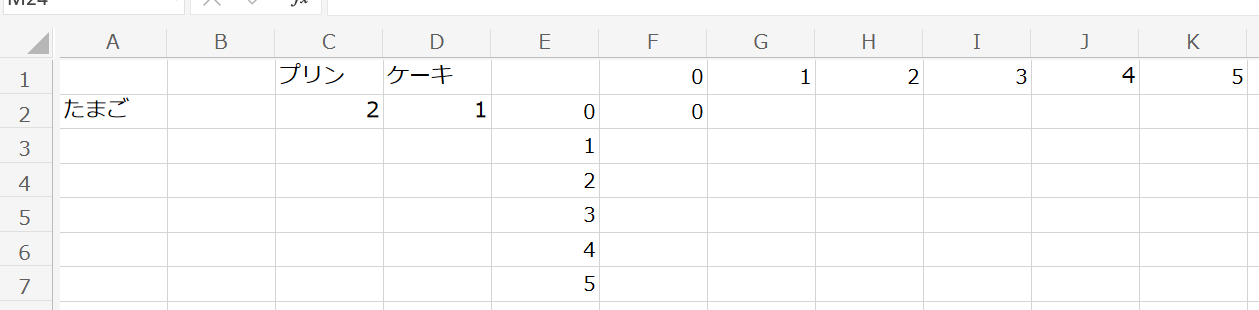 0 になるので確認
24
④ セル F2 の式を，F3 から F7 （セル 5個分）に「コピー＆貼り付け」する．     右クリックメニューが便利
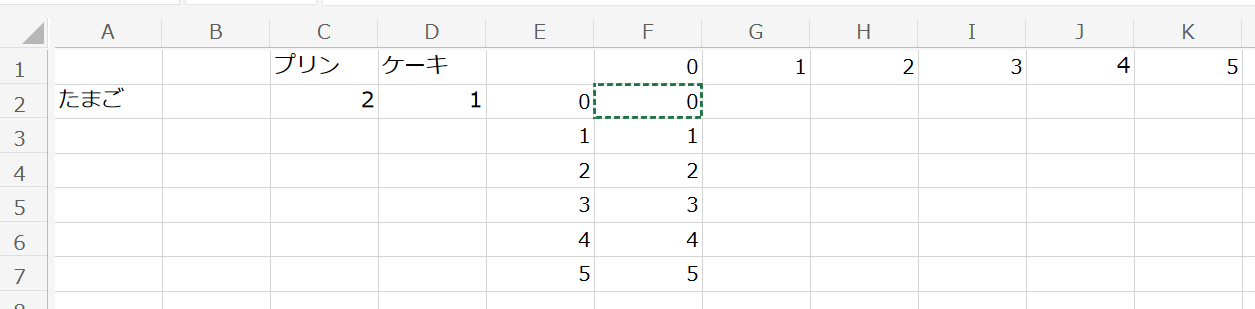 0
1
2
3
4
5
のようになっている
ことを確認．
25
⑤ セル F2 の式を，G2 から K7 に「コピー＆貼り付け」する．     右クリックメニューが便利
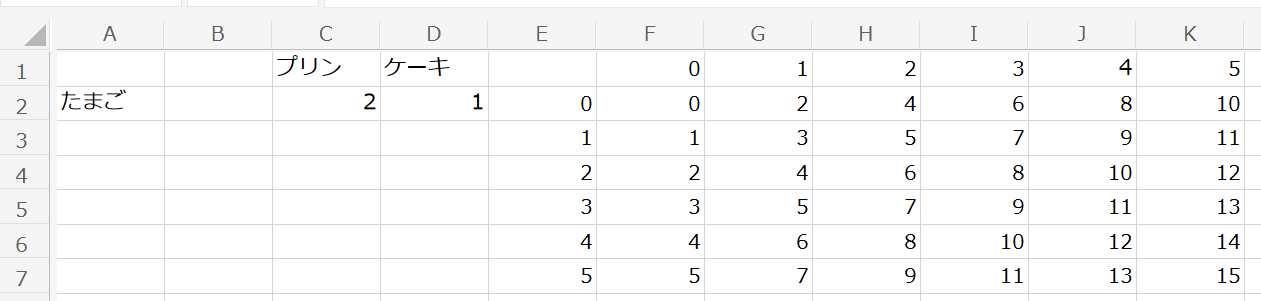 26
たまごの量
プリン
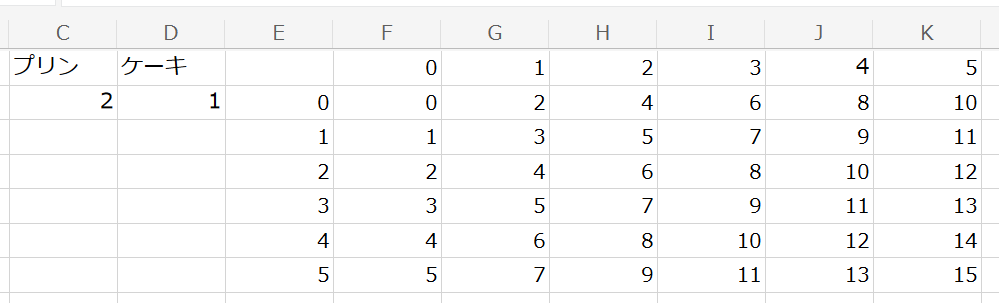 2x + y
ケーキ
27
⑥ セル C2 の値を，4 に変えてみる．数字は半角で．変化を見る
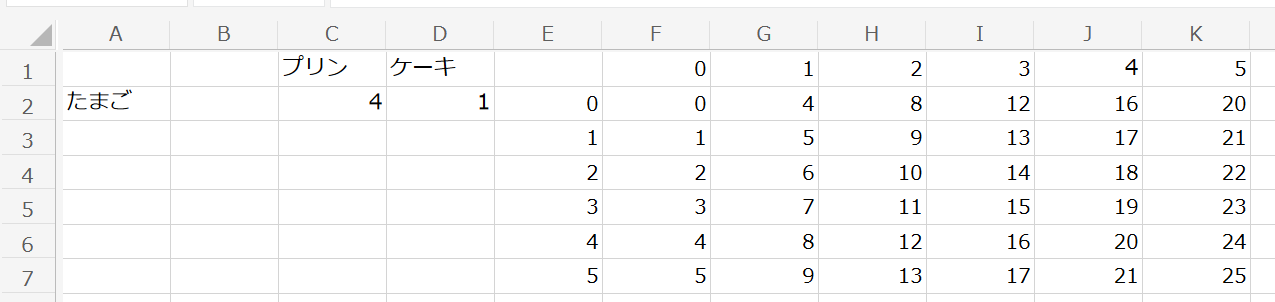 自動計算
28
⑦ セル C2 の値を，2 に戻しておく．数字は半角で．
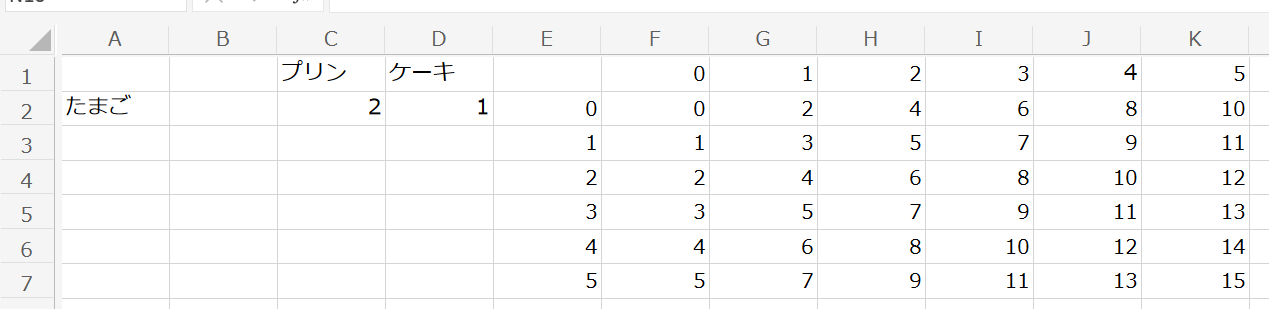 自動計算
29
いまの エクセルファイル に書き加える
資源と製品の関係は線形式になる
	牛乳　　= 100 x + 200 y
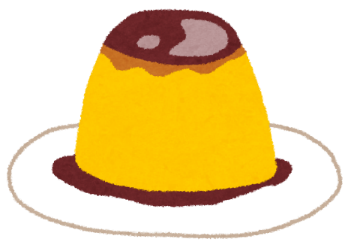 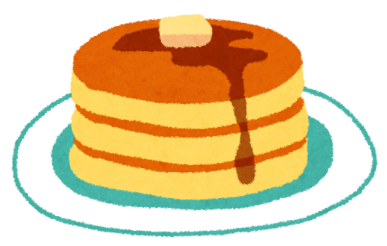 30
⑧ 必要な牛乳の量を求めたい．
まず，Excel で次の値を書き加える．（セル A3, C3, D3）
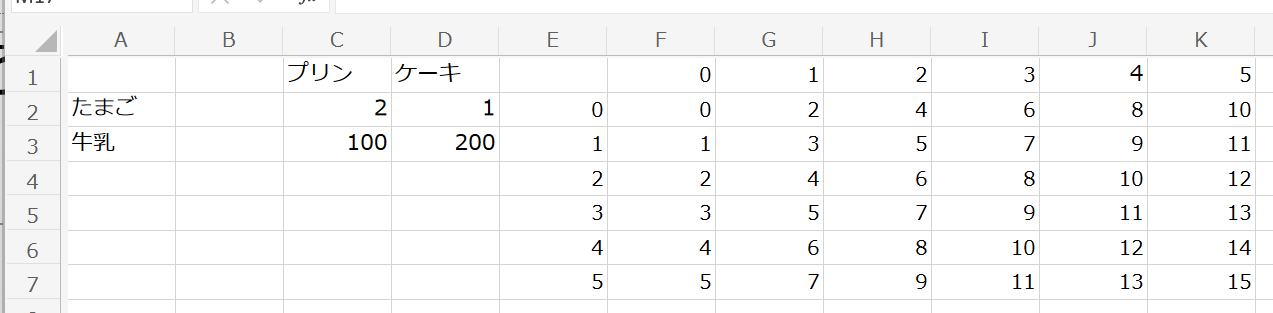 31
⑨ セル  E1 から K7 を範囲選択し，右クリックメニューで「コピー」を選び，E8 から K14 に張り付ける
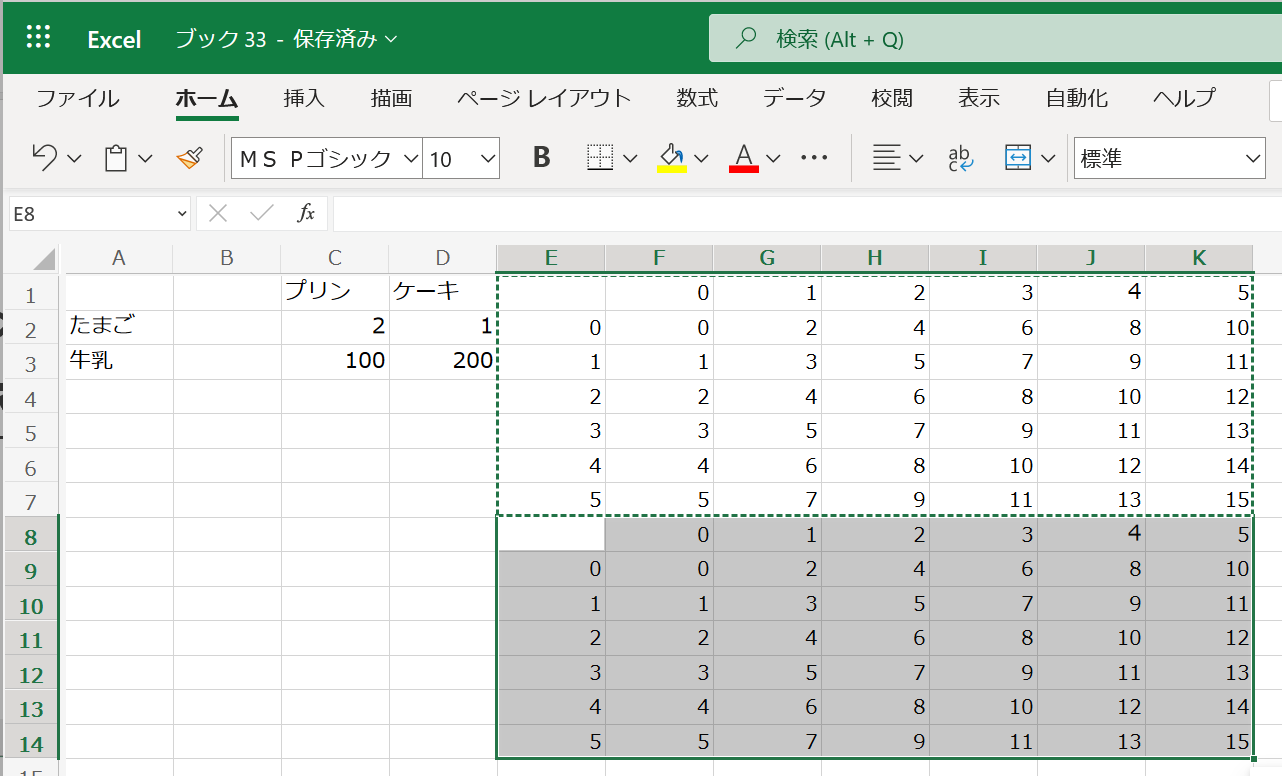 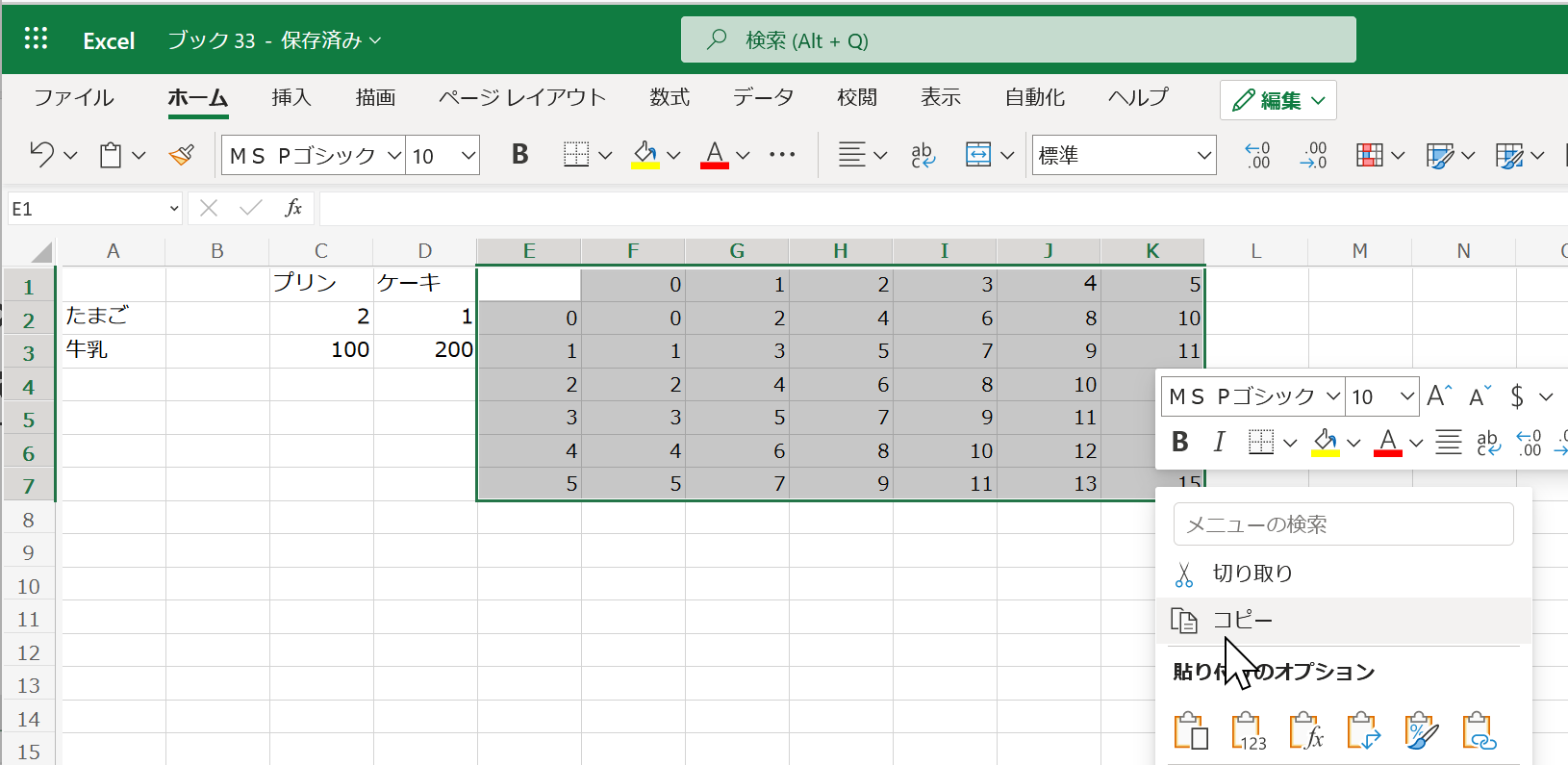 32
⑩ 牛乳をどれだけ使うか．
「 100 x + 200 y 」を求めるための、次の式を書く．
　　セル F9 に式「 =$C$3 * F$8 + $D$3 * $E9 」
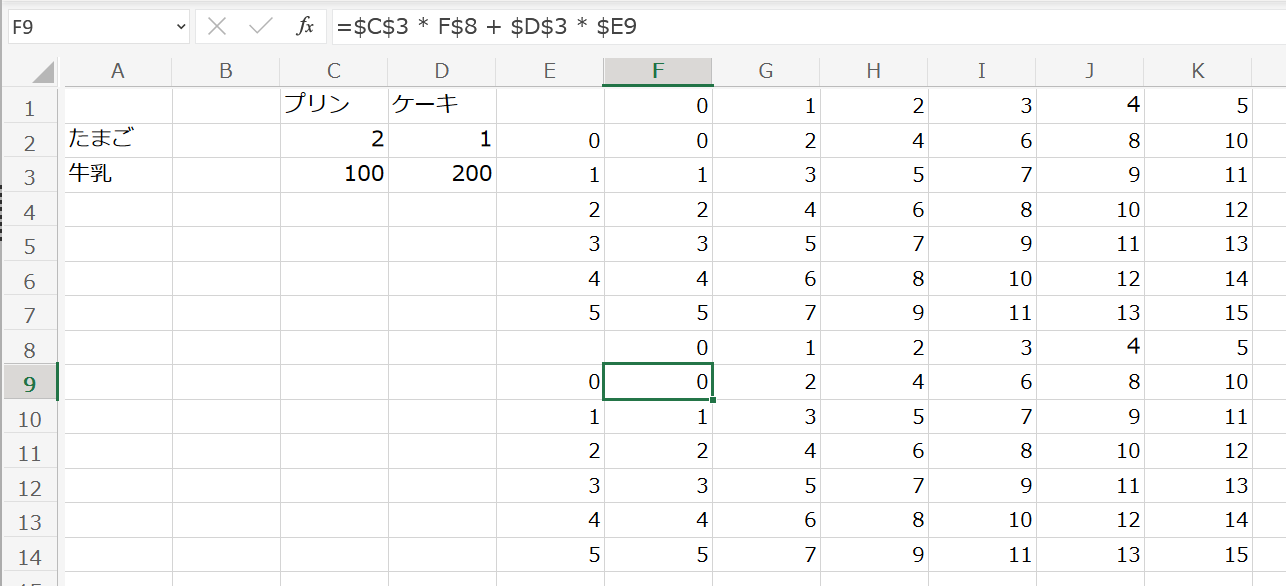 0 になるので確認
33
⑪ セル F9 の式を，F10 から F14 （セル 5個分）に「コピー＆貼り付け」する．     右クリックメニューが便利
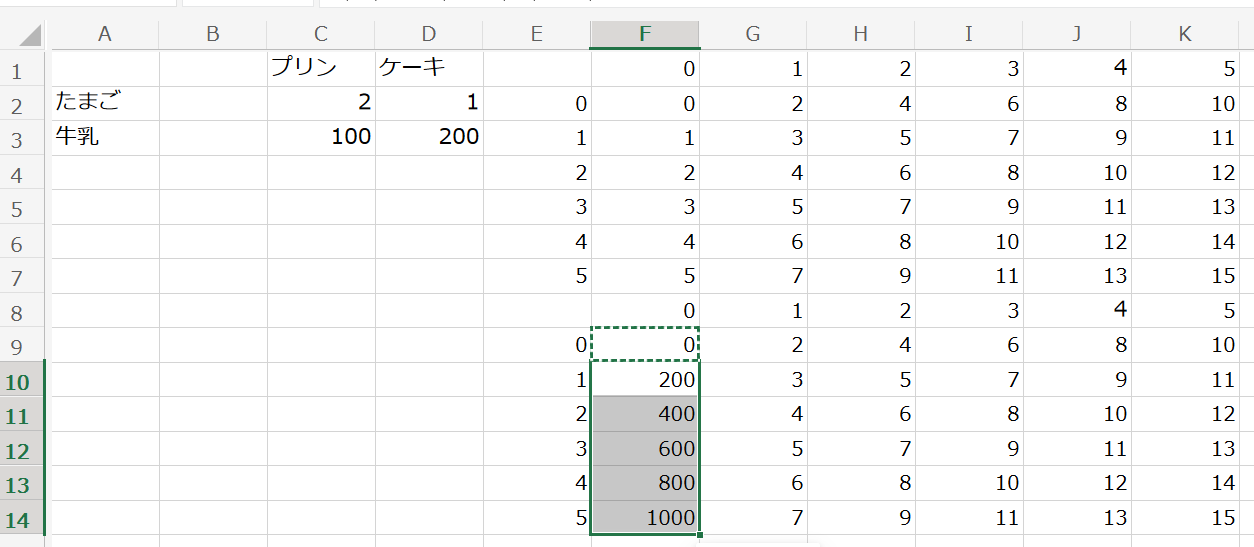 0
  200
  400
  600
  800
1000
のようになっている
ことを確認．
34
⑫ セル F9 の式を，G9 から K14 に「コピー＆貼り付け」する．     右クリックメニューが便利
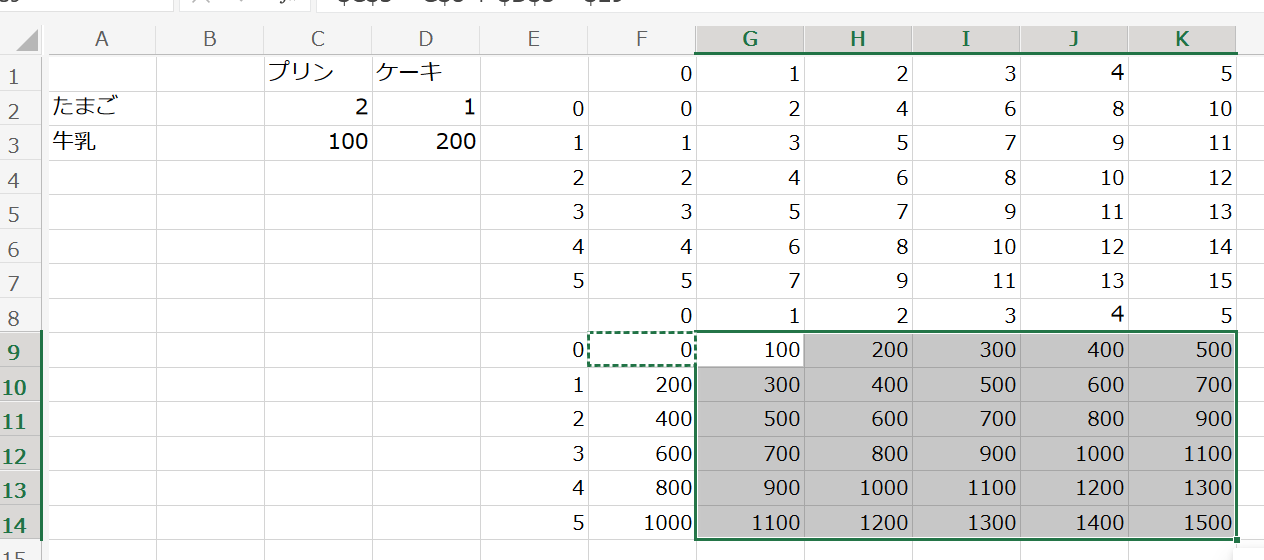 35
牛乳の量
プリン
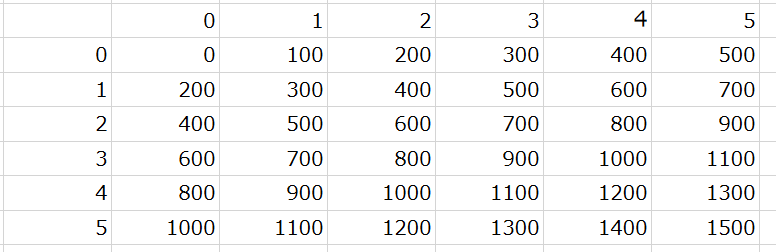 100 x + 200 y
ケーキ
次で使うので，Excel を閉じないこと
36
9-4 線形不等式の制約条件と Excel
37
線形不等式
線形不等式は、意外と難しいものではない。
線形不等式は、数値の範囲を制約するために使うことができる
例えば、ある数値（a、b、c）が与えられたとき、
「2a + 3b + c ≦ 1000」のような条件式を設ける。
この条件式は、 2a + 3b + c の値が1000を超えないようにする制約を表す。
線形不等式は数値の範囲を制約するために使うことができる。
38
いまから行うこと
たまごの使用量は	 2 x + y 
牛乳の使用量は		 100 x + 200 y 

卵は限りがある（量が 10 である）という制約条件
	線形不等式
	 2 x + y  ≦ 10

牛乳は限りがある（量が 1000 である）という制約条件
	線形不等式
	100 x + 200 y  ≦ 1000
39
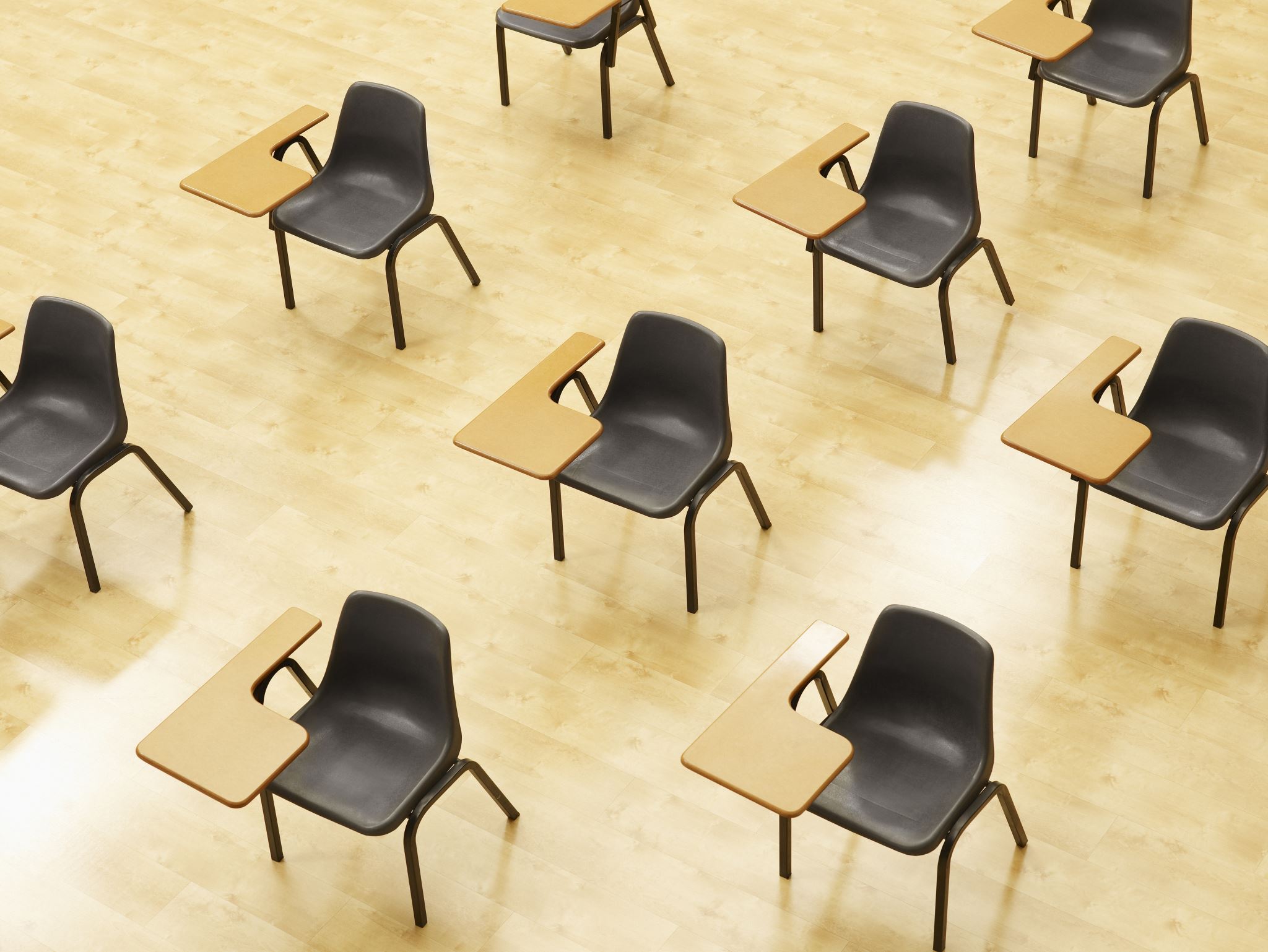 演習
変数 x, y についての線形不等式
    たまご　2 x + y  ≦ 10
    牛乳　　100 x + 200 y  ≦ 1000

x, y の値によっては、制約条件を満足する場合もあれば、制約条件を満足しない場合もある。
【トピックス】
制約条件 
条件付き書式設定
40
たまご　　= 2 x + y
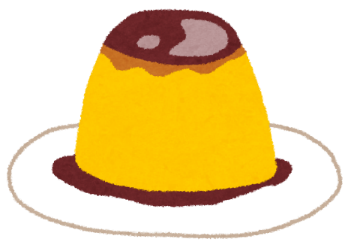 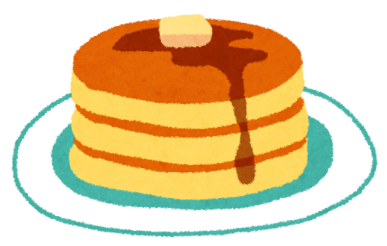 たまごが 10 しかありません（制約条件）
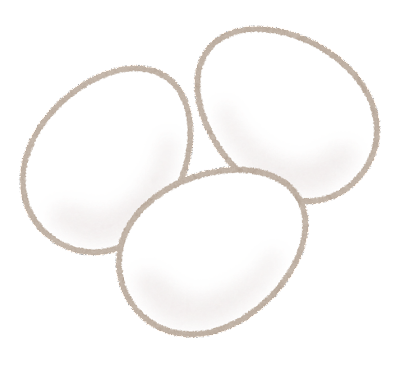 41
たまご　　= 2 x + y
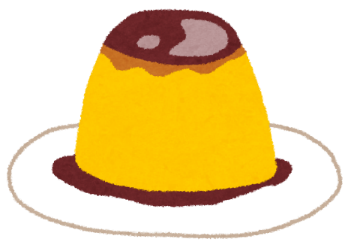 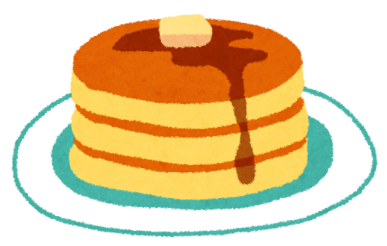 たまごが 10 しかありません（制約条件）
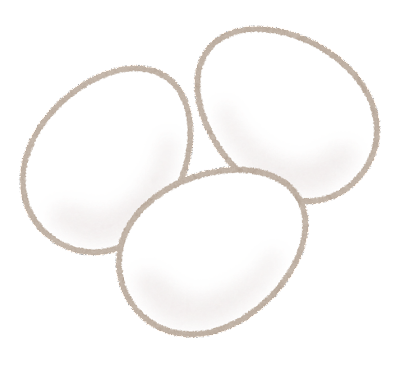 変数 x, y について
	 2 x + y  ≦ 10
42
① 前のパート「9-3. ２変数の線形式と Excel」のものを引き続き使用する

② セル F2 から K7 を範囲選択し、条件付き書式
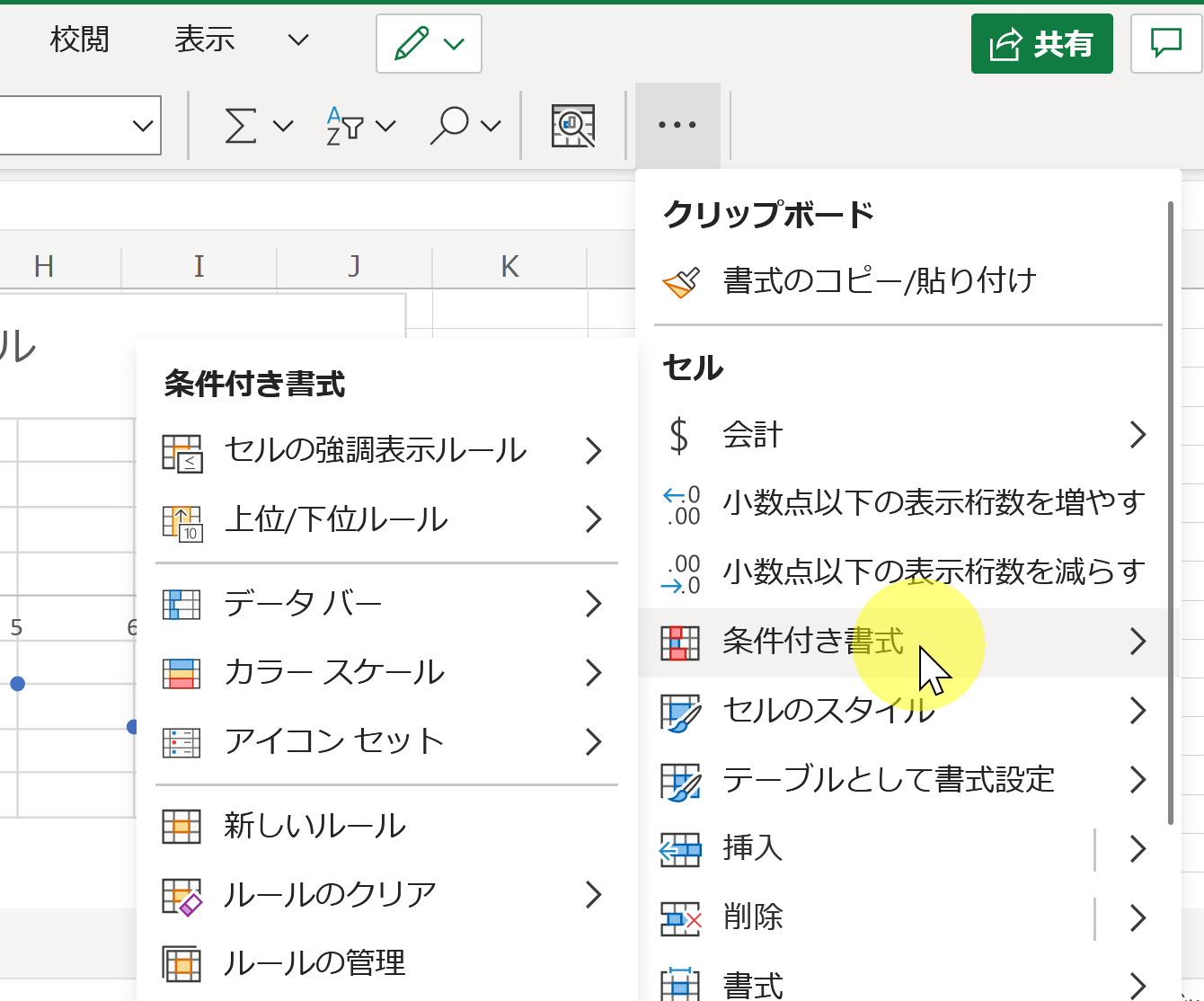 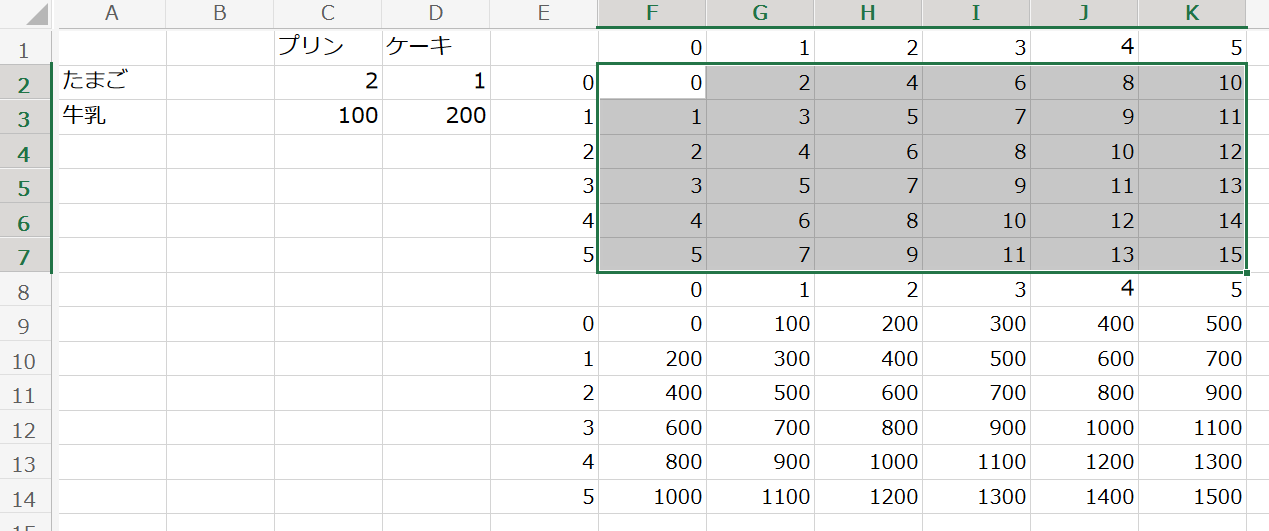 どちらか
の表示
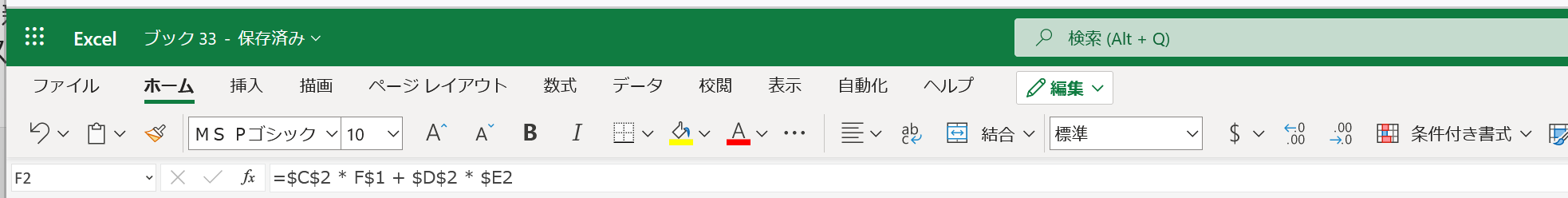 オンライン版
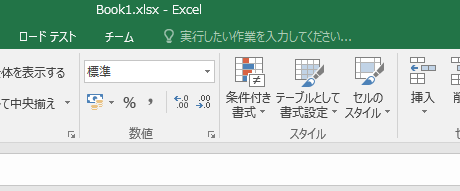 次ページに続く
43
アプリ版
③「セルの強調表示ルール」→「指定の値より大きい」
と操作． 「10」を指定し、OKをクリック
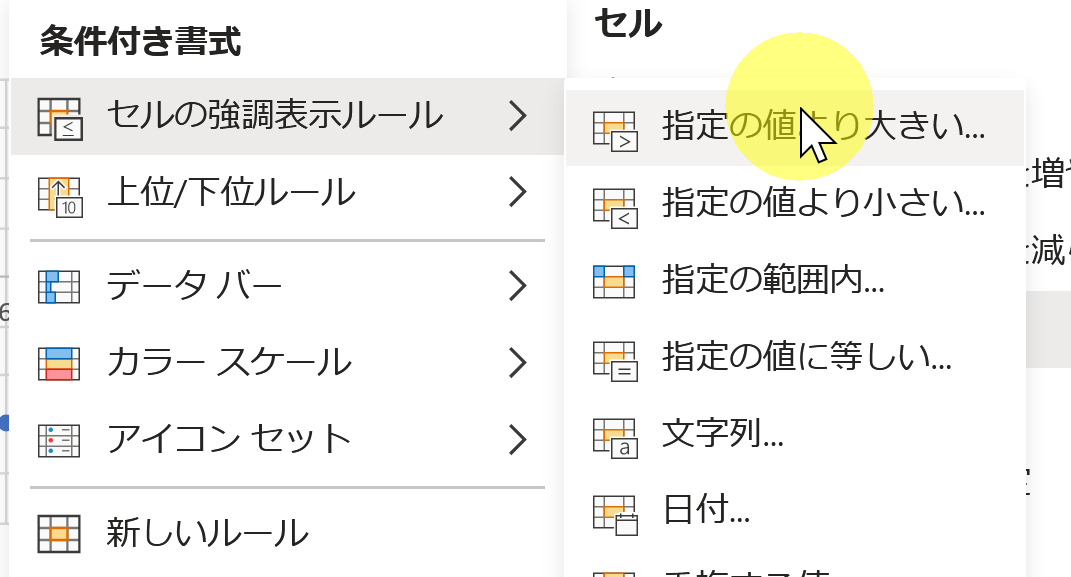 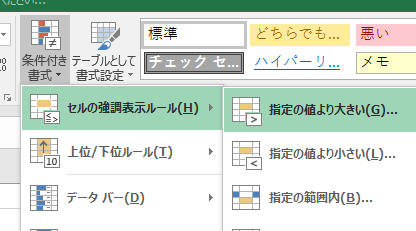 指定の値より大きい
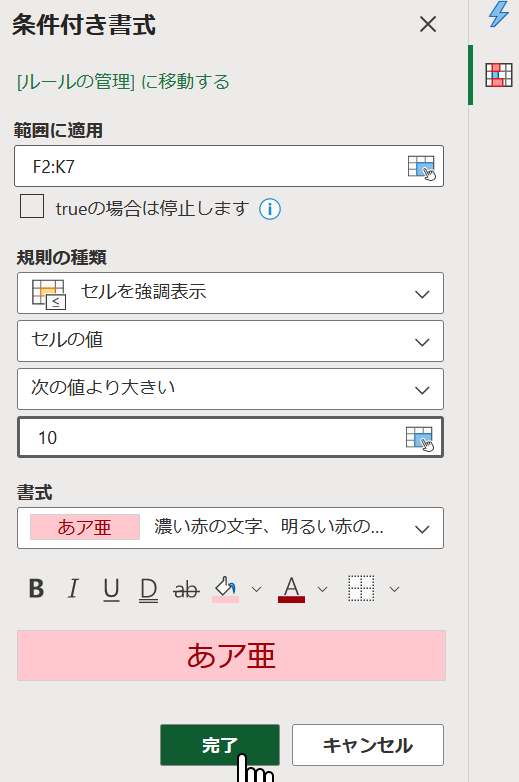 指定の値より大きい
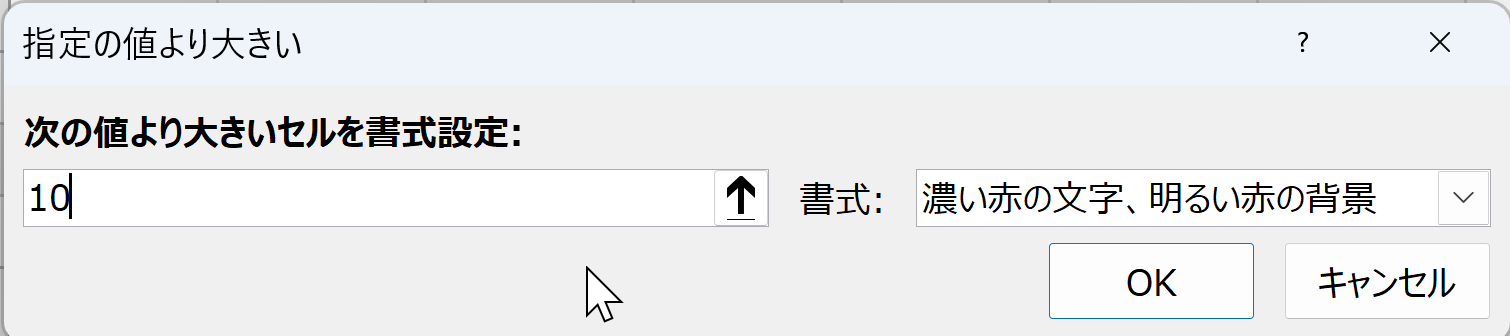 「10」は半角で
「10」は半角で
44
アプリ版
オンライン版
いまできたこと
たまごの量
プリン
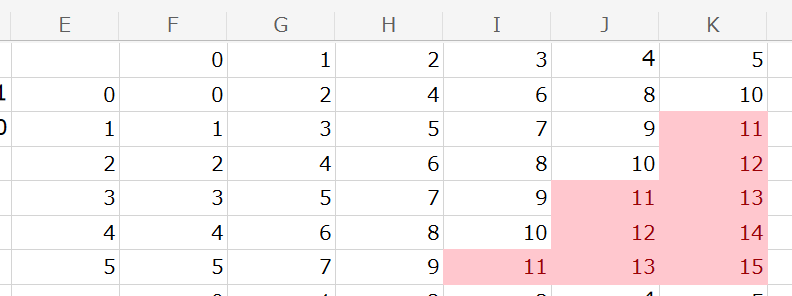 ケーキ
ピンクの部分は材料不足
（制約条件を満たさない ）
45
牛乳　　= 100 x + 200 y
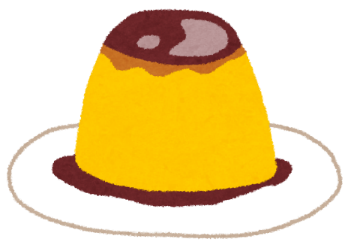 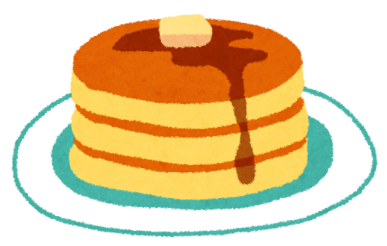 牛乳が 1000 しかありません（制約条件）
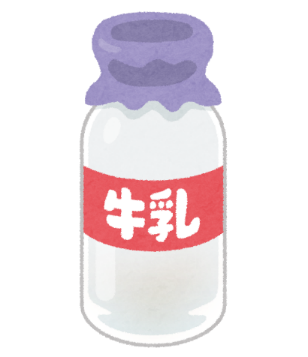 46
牛乳　　= 100 x + 200 y
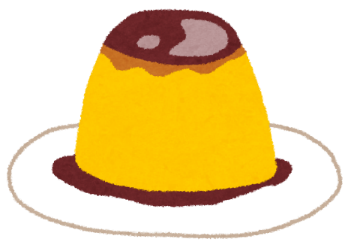 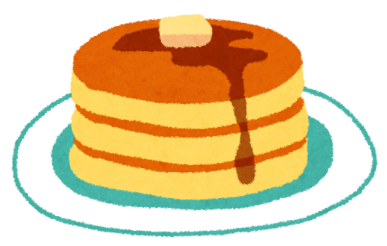 牛乳が 1000 しかありません（制約条件）
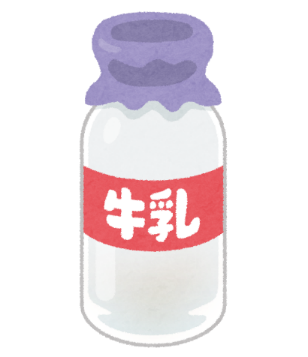 変数 x, y について
	 100 x + 200 y  ≦ 1000
47
④ セル F9 から K14 を範囲選択し、条件付き書式
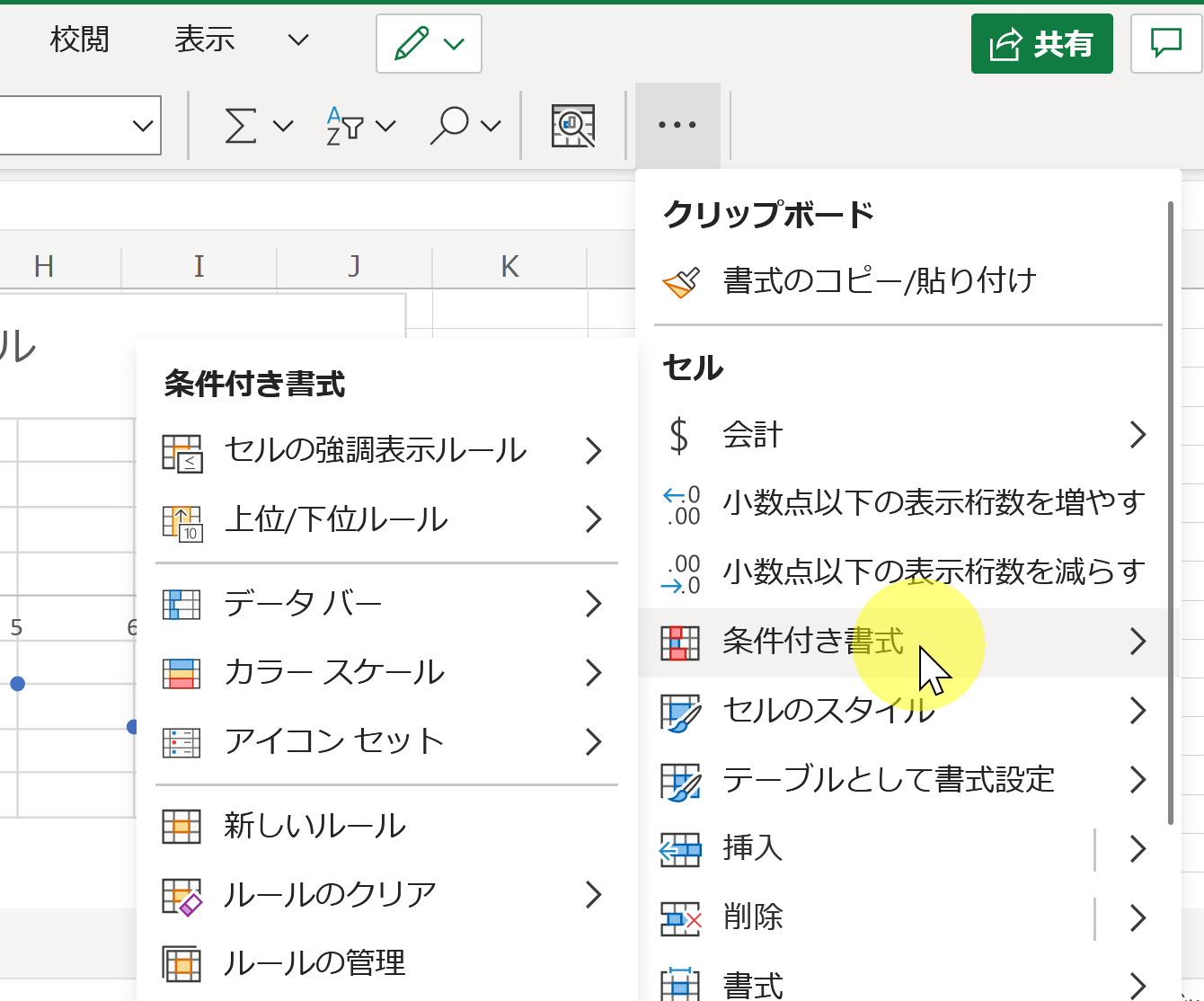 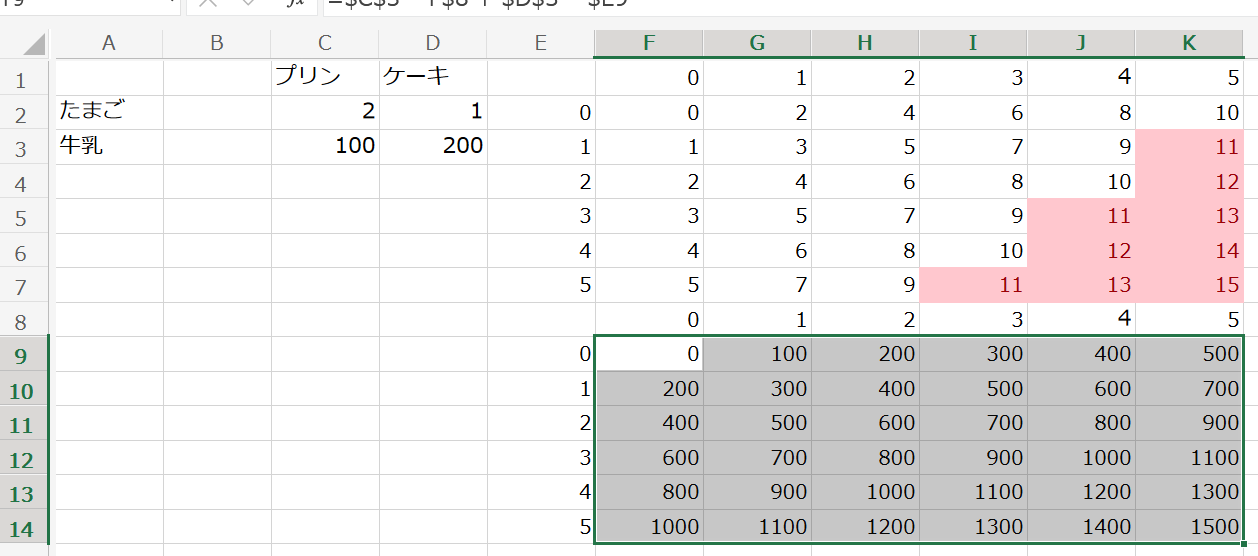 どちらか
の表示
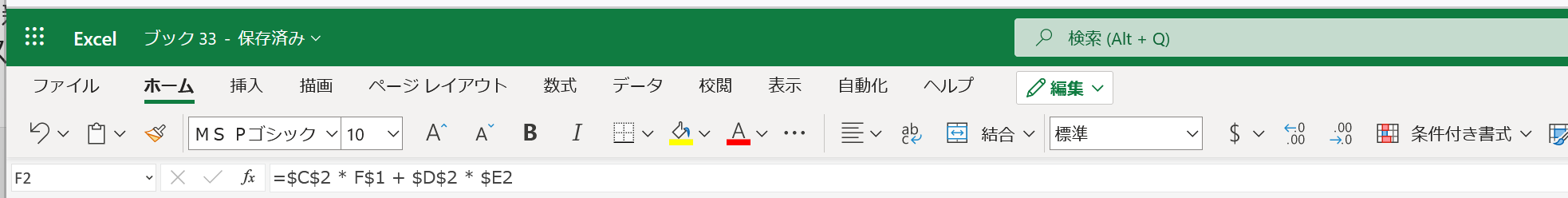 オンライン版
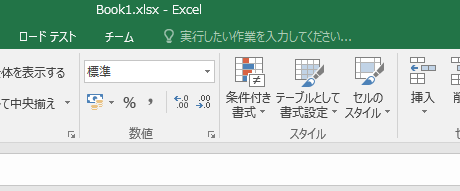 次ページに続く
48
アプリ版
⑤「セルの強調表示ルール」→「指定の値より大きい」
と操作． 「1000」を指定し、OKをクリック
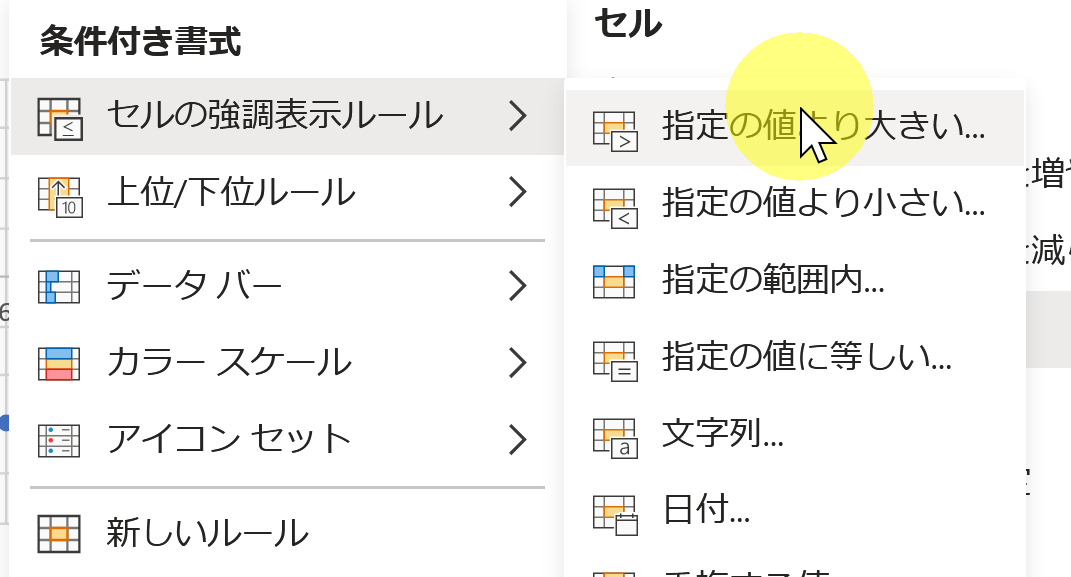 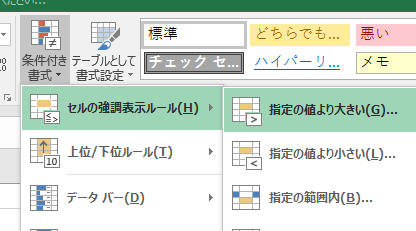 指定の値より大きい
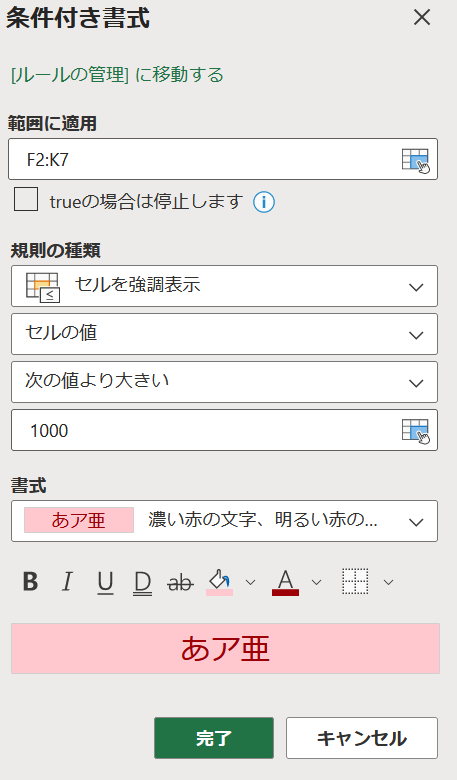 指定の値より大きい
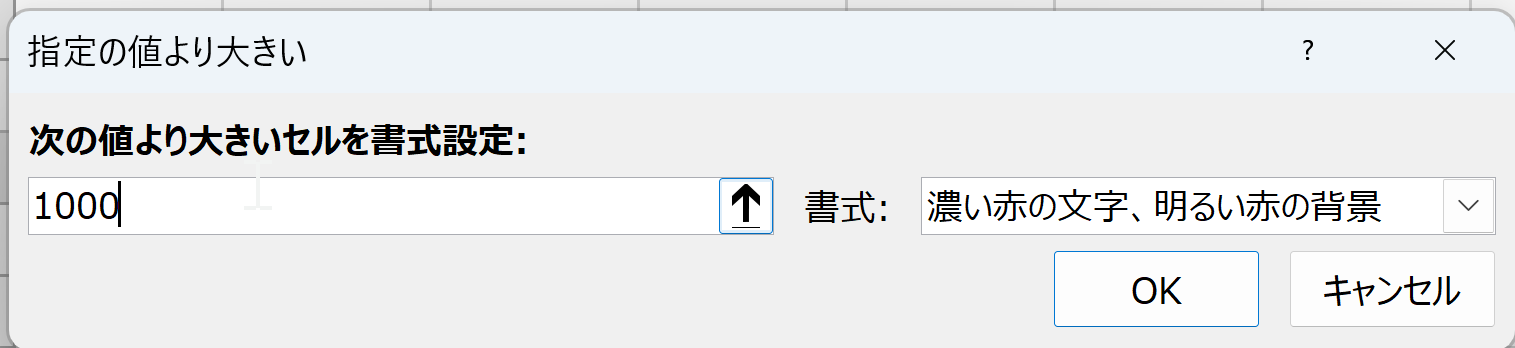 「1000」は半角で
「1000」は半角で
49
アプリ版
オンライン版
いまできたこと
牛乳の量
プリン
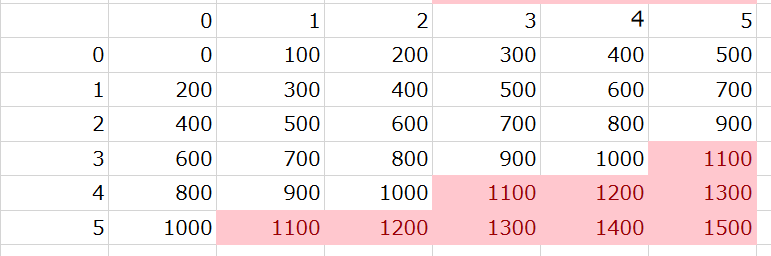 ケーキ
ピンクの部分は材料不足
（制約条件を満たさない ）
次で使うので，Excel を閉じないこと
50
まとめ
変数 x と y についての線形不等式
	卵の使用量の制約	 2 x + y  ≦ 10
	牛乳の使用量の制約	100 x + 200 y  ≦ 1000
	 　x : プリンの個数、 y : ケーキの枚数

線形不等式は、特定の資源（この場合は卵と牛乳）に対する使用量の制約条件を表す。
実際に使用する資源の量が、その資源の利用可能な量を超えないこと。
x と y （それぞれプリンの個数とケーキの枚数）の値によっては、これらの制約を満たす場合もあれば、満たさない場合もある。
制約条件を満たす x と y の組み合わせを見つけることが、大切になる。（そのための方法が線形計画法になる）
51
9-5 線形計画法
52
線形計画法の実用性
生産現場（例：工場）では、資源（労働力、原材料、機械の稼働時間など）が限られている。
線形計画法は、このような「有限の資源」を効率的に利用する策を立てる方法。
53
線形計画法
線形計画法は、限られた資源を最も効率的に活用するための意思決定に役立つ．
目標関数（例：利益の最大化やコストの最小化）を制約条件下で最大化または最小化することで、最適な策を導き出す。
	目標関数　売り上げ「 150 x + 200 y」を最大化
　　（プリン150円、ケーキ200円）
制約条件を扱うために線形不等式を使用。
	卵の使用量の制約	 　2 x + y  ≦ 10
	牛乳の使用量の制約　100 x + 200 y  ≦ 1000
	 　x : プリンの個数、 y : ケーキの枚数
54
線形計画法の用途の例
限られた材料で，なるべく多くの製品を作る．
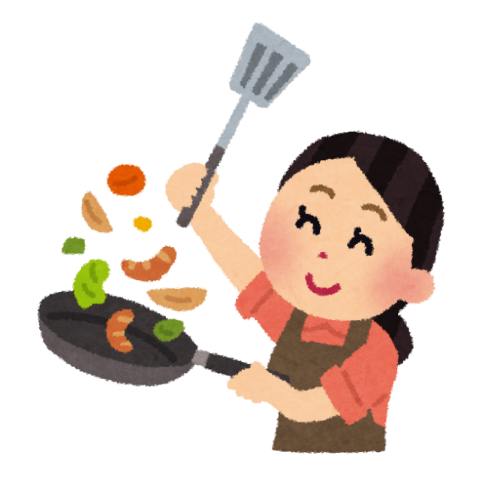 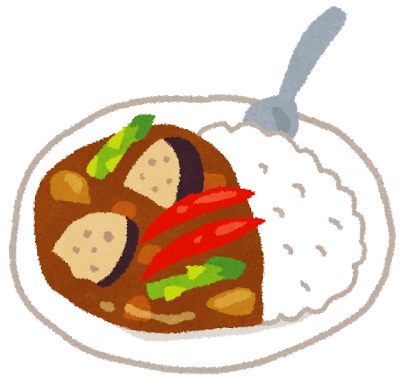 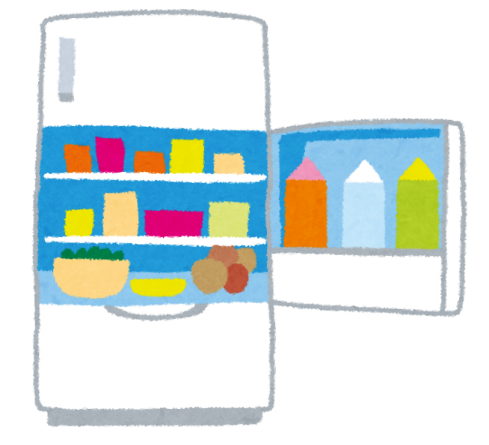 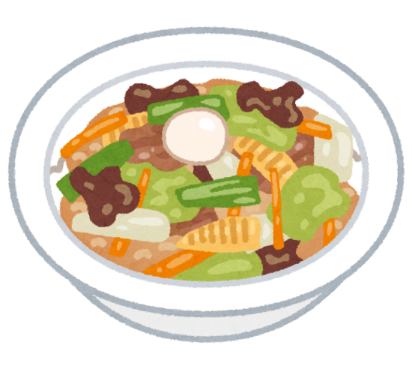 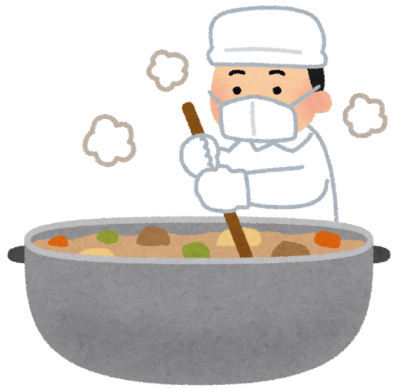 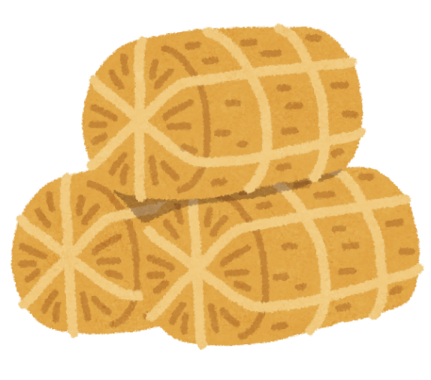 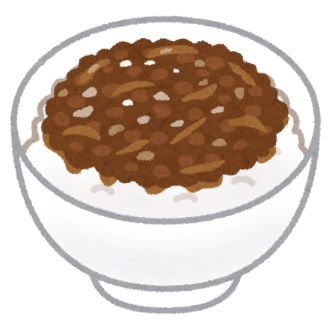 55
線形計画法の有用性
限られた材料で，なるべく多くの製品を作る．
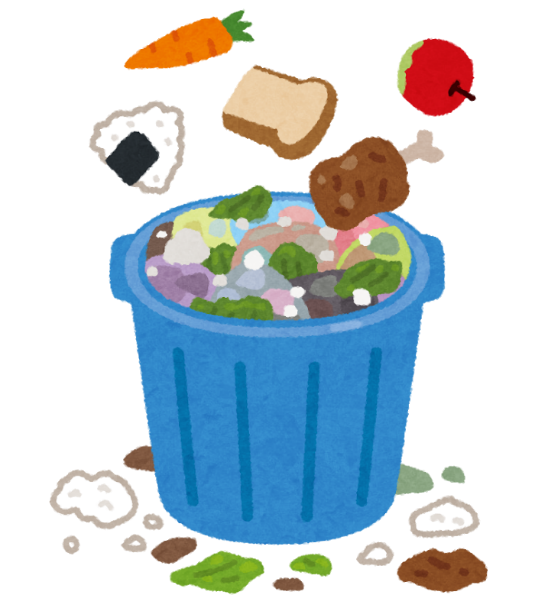 次の問題などを解決
◆　資源が余る

◆　安い生産物をたくさん作ってしまう
56
9-6 線形計画法と Excel
57
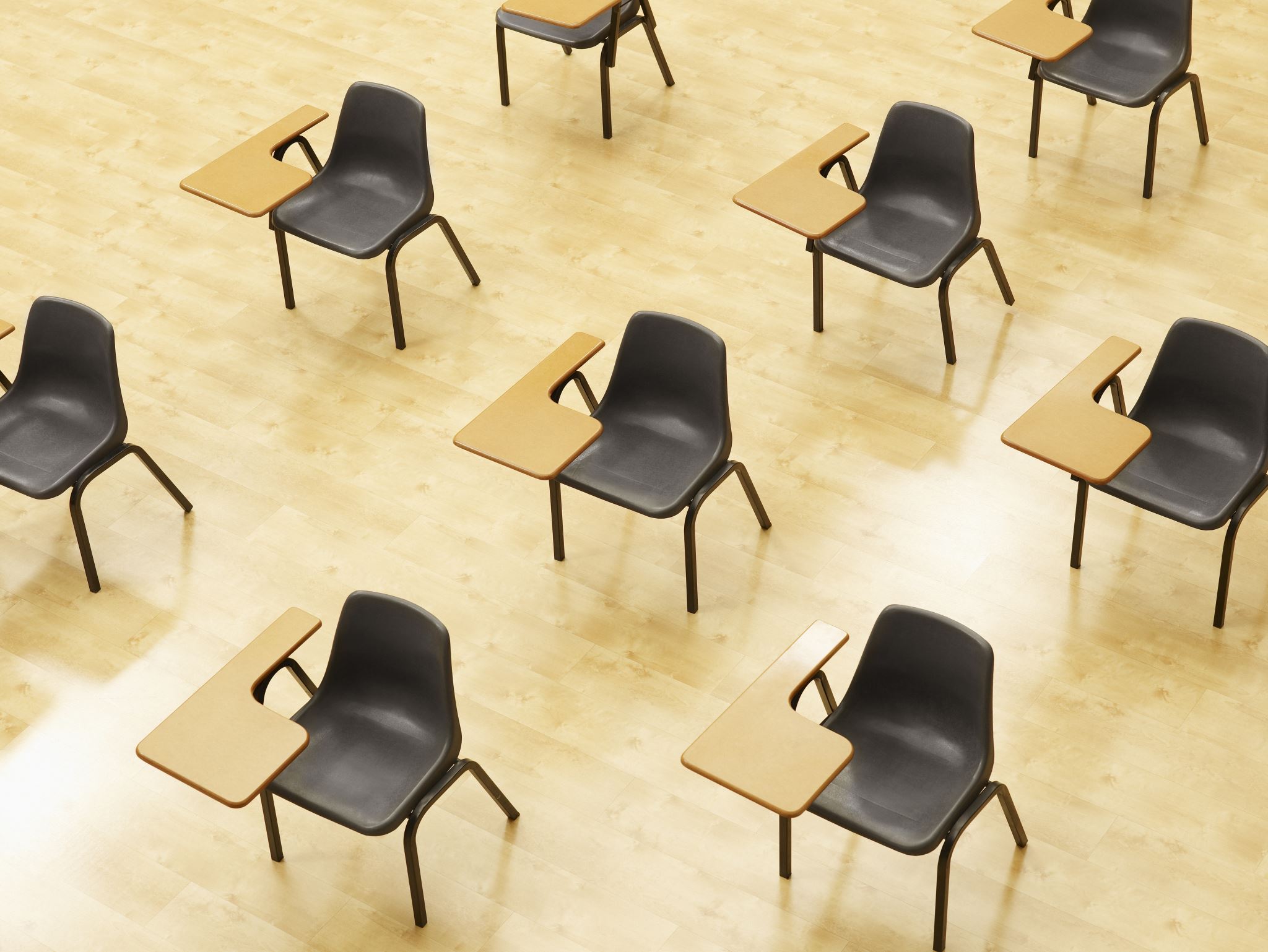 演習
目標関数
　売り上げ「 150 x + 200 y」
　を最大化
　（プリン150円、ケーキ200円）
【トピックス】
制約条件 
条件付き書式設定
58
① 前のパート「線形不等式の制約条件と Excel」の続きである。

②　次を書き加える．数字は半角で．
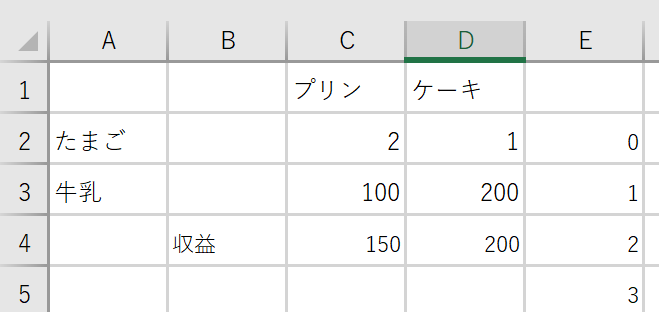 59
③　次を書き加える．数字は半角で．
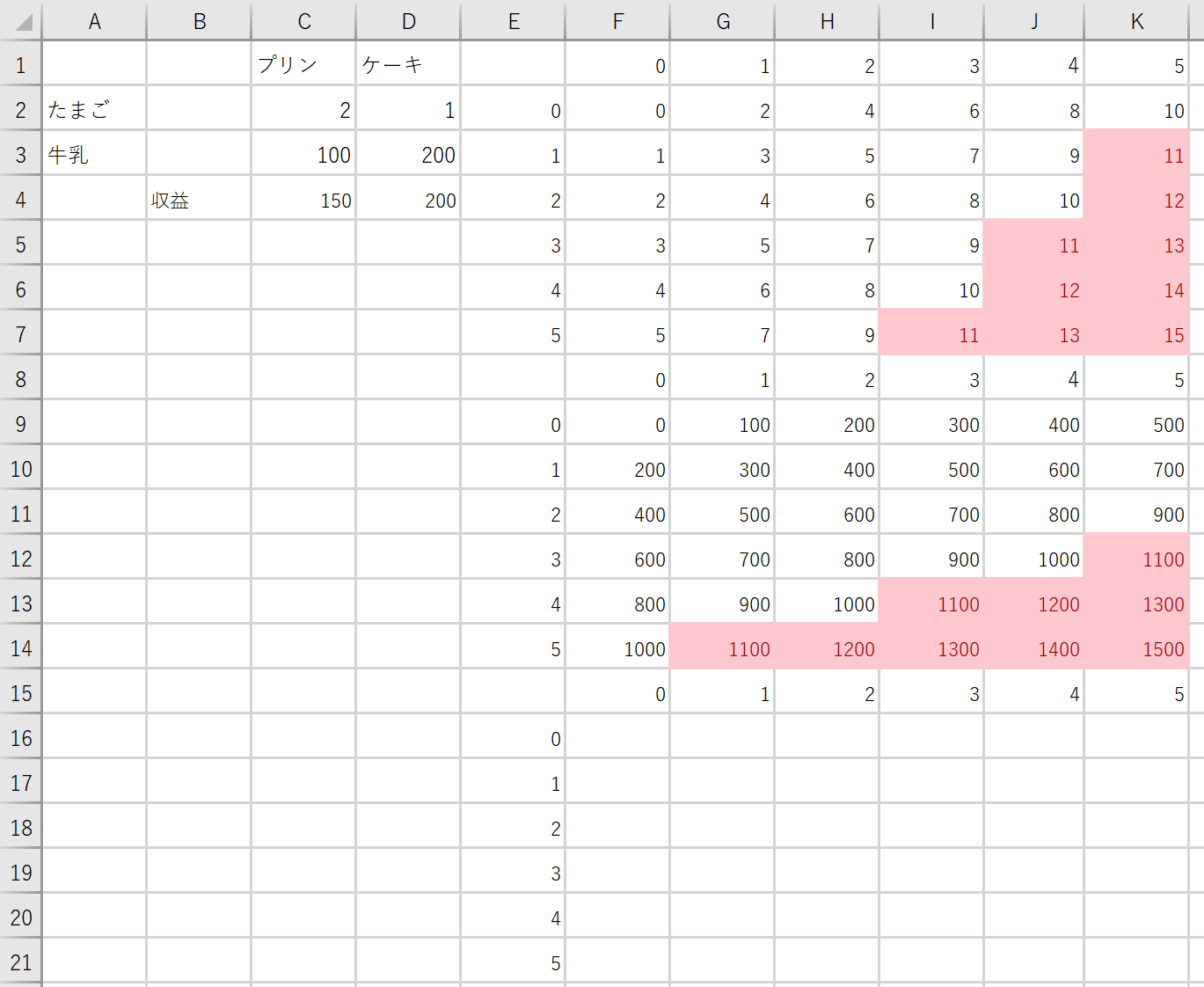 60
④ 収益
　「 150 x + 200 y 」を求めるための、次の式を書く．
　　セル F16 に式「 =$C$4 * F$15 + $D$4 * $E16」
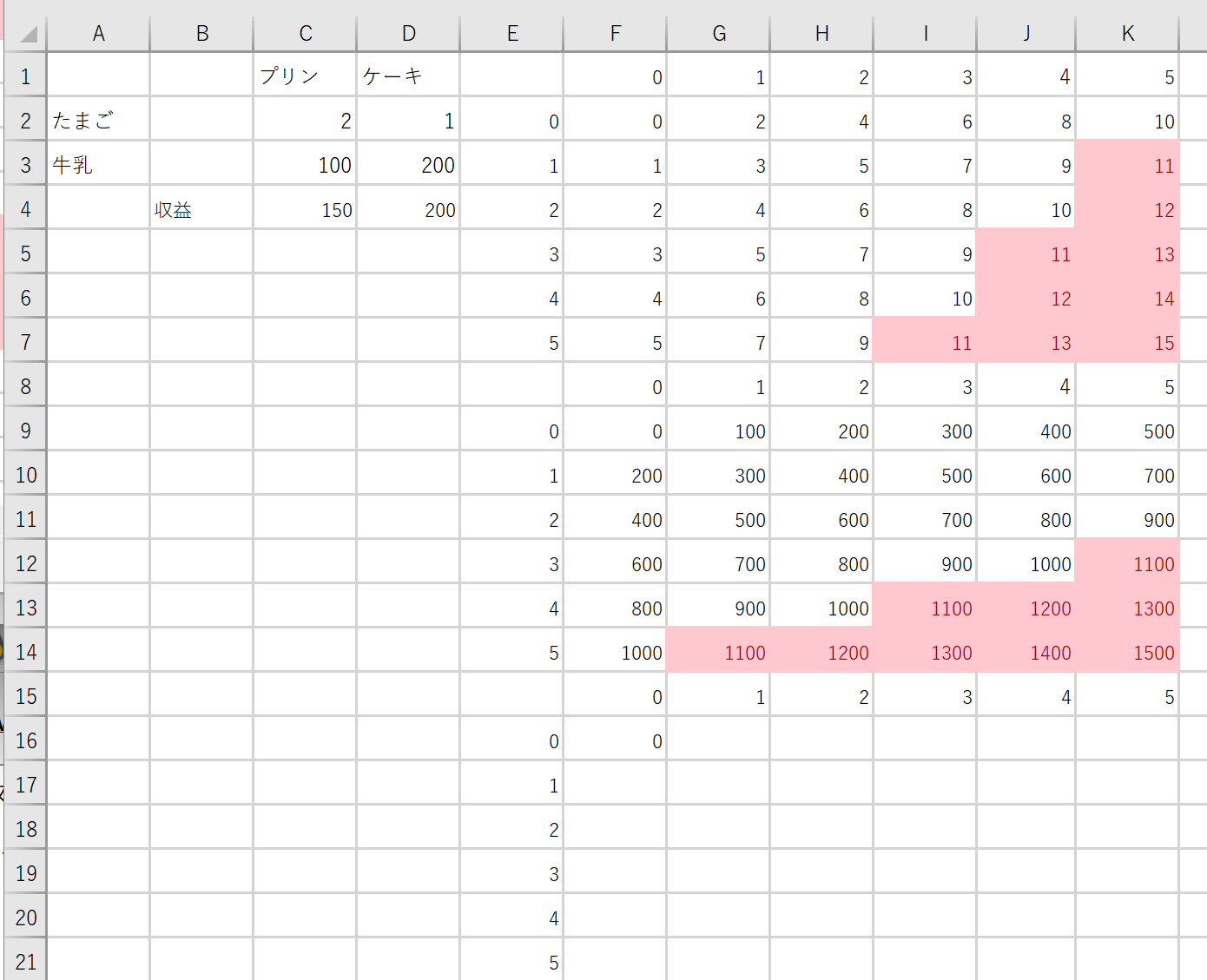 0 になるので確認
61
⑤ セル F16 の式を，F17 から F21 （セル 5個分）に「コピー＆貼り付け」する．     右クリックメニューが便利
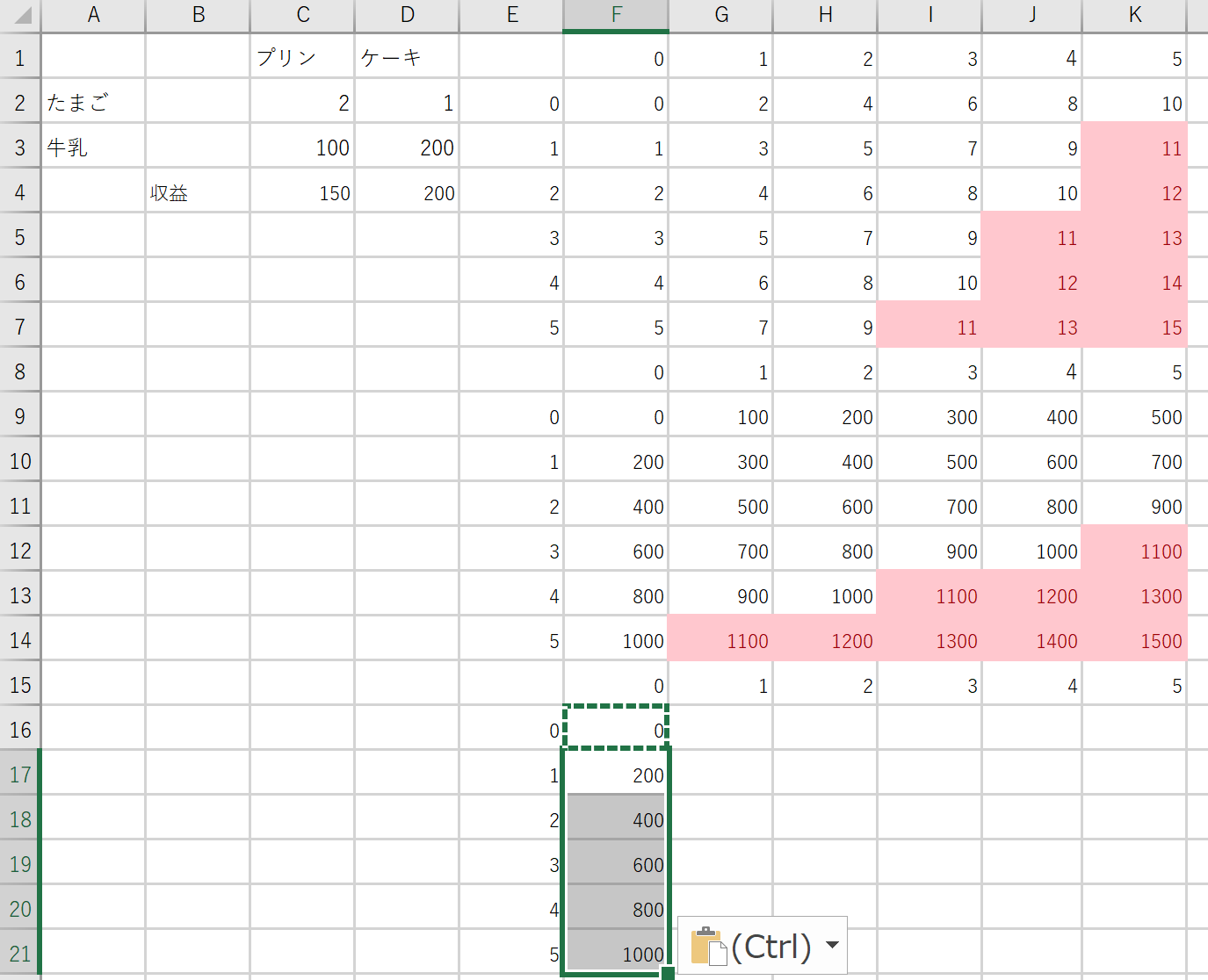 0
  200
  400
  600
  800
1000
のようになっている
ことを確認．
62
⑥ セル F16 の式を，G16 から K21 に「コピー＆貼り付け」する．     右クリックメニューが便利
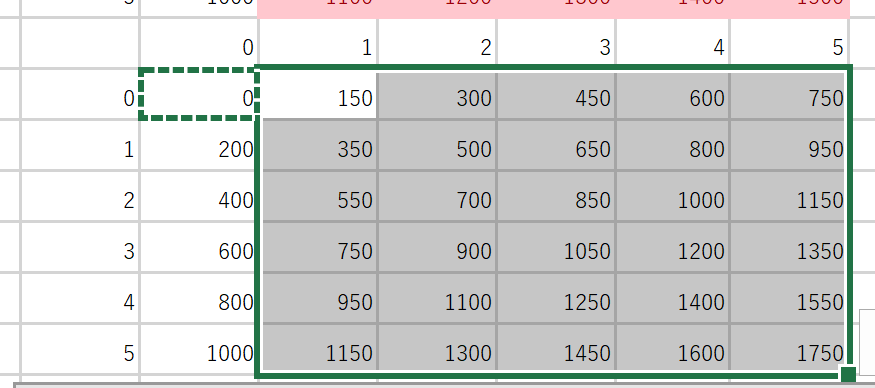 63
収益
プリン（１個１５０円）
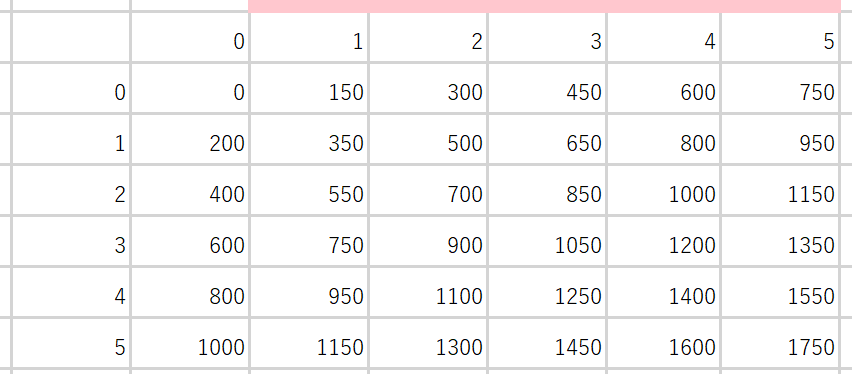 ケーキ（１個２００円）
64
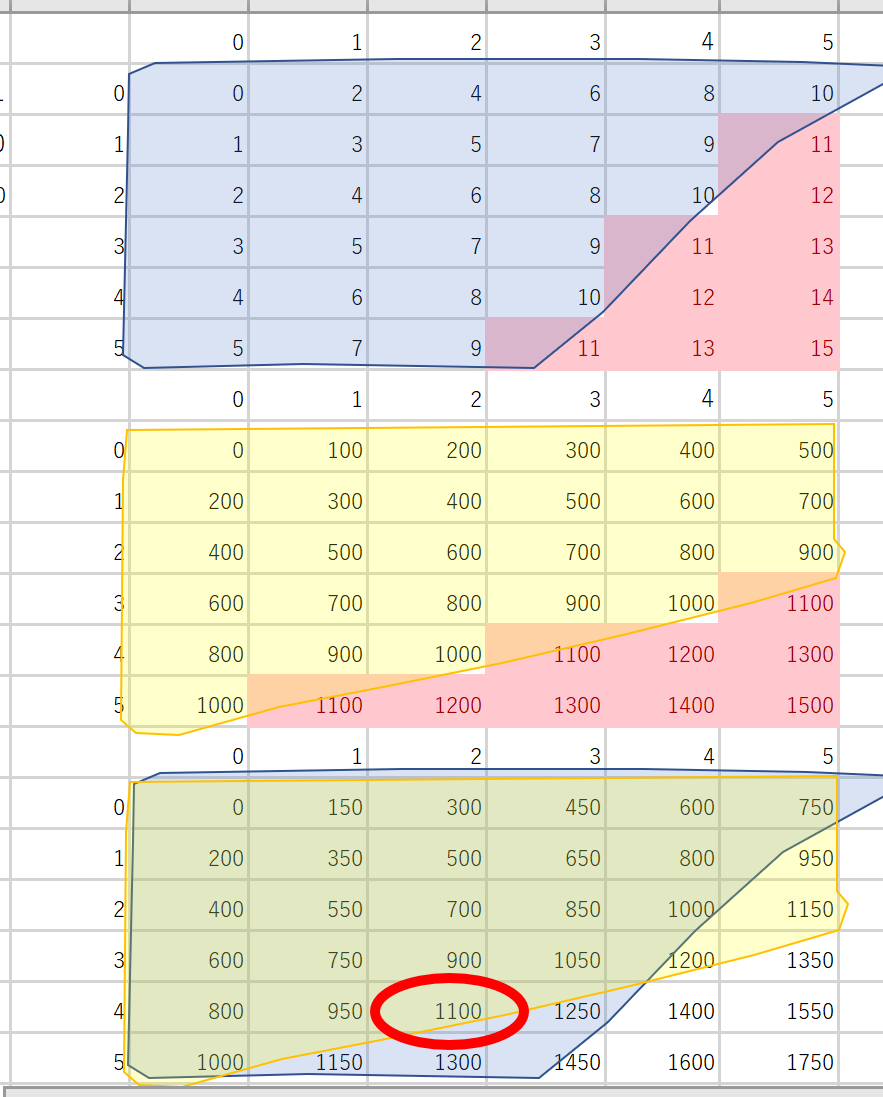 最大の収益は　1100
だと分かる
65
線形計画法の例
・資源　　たまご、牛乳

・生産物	プリン(x)、ケーキ(y)

・資源と生産物の関係
　　		たまご　= 2 x + y      
　　		牛乳       = 100 x + 200 y      
・資源に関する制約条件
　　		たまご　最大 10 	 2 x + y  ≦ 10    
　　		牛乳　	   最大 1000	 100 x + 200 y  ≦ 1000      
・目標関数	150 x + 200 y の最大化
				x = 2, y = 4 のとき，
 				 150 x + 200 y  の最大値 1100
線形式
線形式
線形式
66
全体まとめ
線形式 
「ax+b」 では、aはxが1増えるときの 「ax+b」の変化量（傾き）、 bはx=0のときの「ax+b」の値を表す

2. 線形不等式は、数値の範囲を制約できる
例：「2a + 3b + c ≦ 1000」という線形不等式は、 2a + 3b + cの値が1000を超えないという制約条件

3.  線形計画法は、制約条件（例：原材料の量、労働力、機械の稼働時間など）の下で、目標関数（例：利益 = 売上 - コスト）を最大化または最小化することで、最適な生産計画や資源配分を導き出す
67
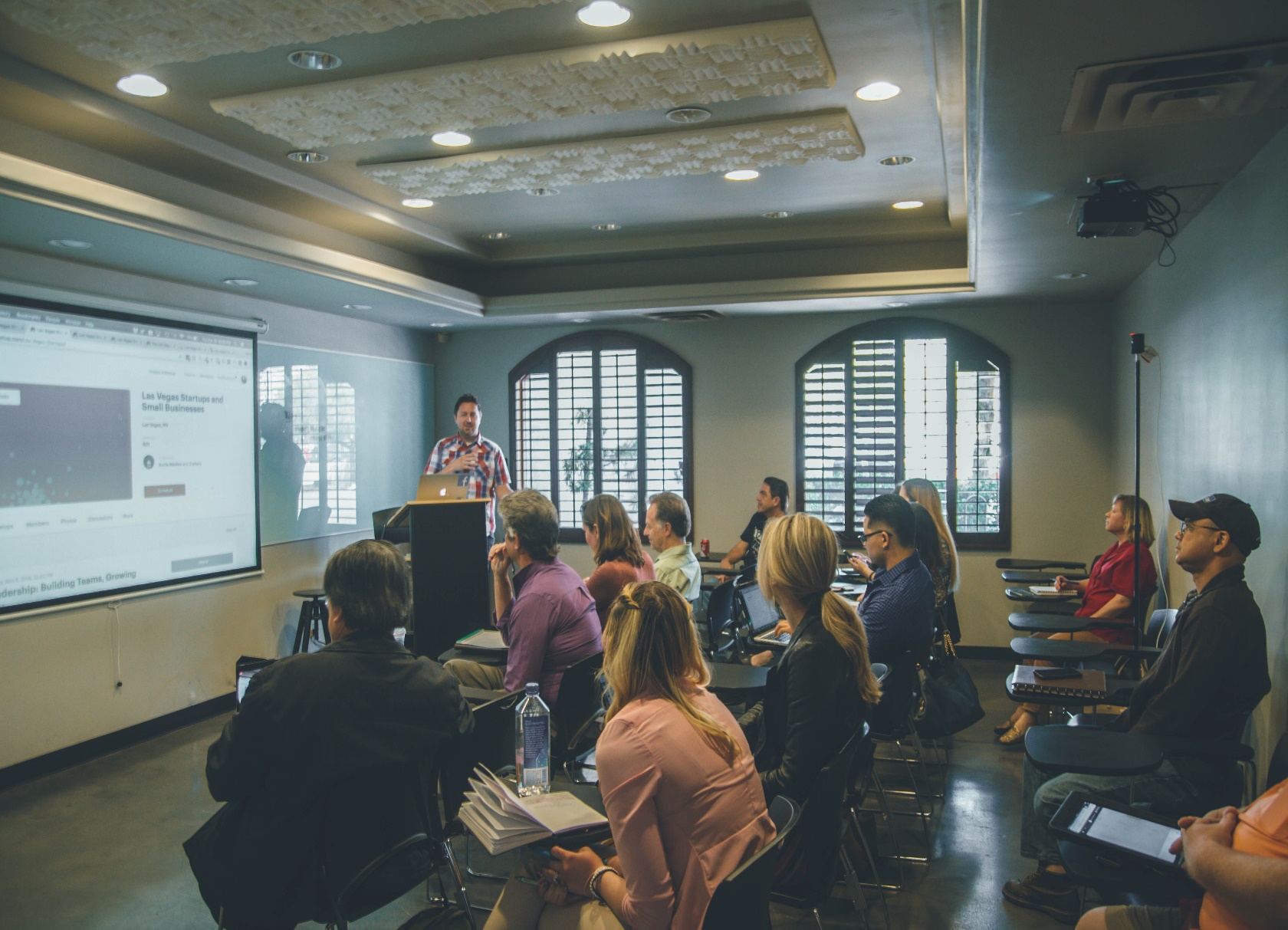 今回の授業で学ぶ意義と満足感
① 線形式や線形計画法の理解，Excelを用いた実践的スキルの習得
② 現代社会で求められるデータ分析スキルの習得
③ 線形式の幅広い分野への応用を通じた，広い視野の獲得。日常生活や業務における最適化で，線形式という考え方が有用
④ 実務で活用できる有用なスキル．在庫管理、生産計画、資源配分などビジネスの意思決定に直結。専門家としてのスキルと視野の向上
68
9-7 演習（必須ではないが、さらに学習したい人は、自習に利用してください）
69
最大化の例
ブラックコーヒー　１個　１３０円
　ミルクコーヒー　　１個　１２０円

　ブラックコーヒーの個数を x, 
　ミルクコーヒーの個数を y ：
　　売り上げ「 130 x + 120 y」
　 を最大化
目標関数の最大化
70
資源と生産物の関係の例
ブラックコーヒーの原料
	キリマンジャロ 0.15  コロンビア 0.05
ミルクコーヒーの原料
　    キリマンジャロ 0.05  コロンビア 0.1
ブラックコーヒーの個数を x, 
　ミルクコーヒーの個数を y ：
　　キリマンジャロ　= 0.15 x + 0.05 y      
　　コロンビア　      = 0.05 x + 0.1 y
線形式が２つ
71
制約の例
ブラックコーヒーの個数を x, 
ミルクコーヒーの個数を y ：

　キリマンジャロ　 	50トン以下
　コロンビア	　 	40トン以下　という制約は
0.15 x + 0.05 y ≦ 50
0.05 x + 0.1 y ≦ 40
線形式で書かれた制約条件
72
ここまでのまとめ
線形不等式の制約条件


目標関数の値が最大になるように，

変数の値を調整すること．
0.15 x + 0.05 y ≦ 50
0.05 x + 0.1 y ≦ 40
130 x + 120 y
変数 x, y の値を調整
73
①　資源の最大値
	キリマンジャロ　最大 50トンしか使えない
	コロンビア　　　最大 40トンしか使えない

Excel に次のように入れる．数字は半角で
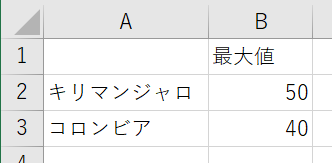 74
②　資源と生産物の関係




Excel に次のように入れる．数字は半角で
ブラックコーヒーの個数を x, ミルクコーヒーの個数を y とすると：
　　キリマンジャロ　= 0.15 x + 0.05 y      
　　コロンビア　       = 0.05 x + 0.1 y
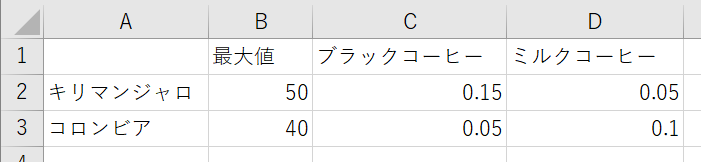 75
③　収益
　ブラックコーヒー　130 円
　ミルクコーヒー　    120 円

Excel に次のように入れる．数字は半角で
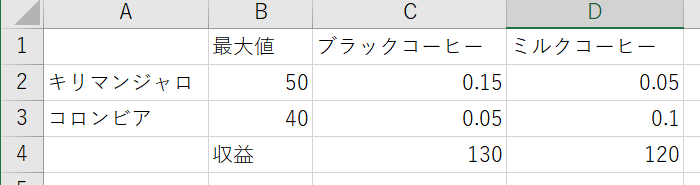 76
④　次のように書き加える．数字は半角で．E 列から K 列に
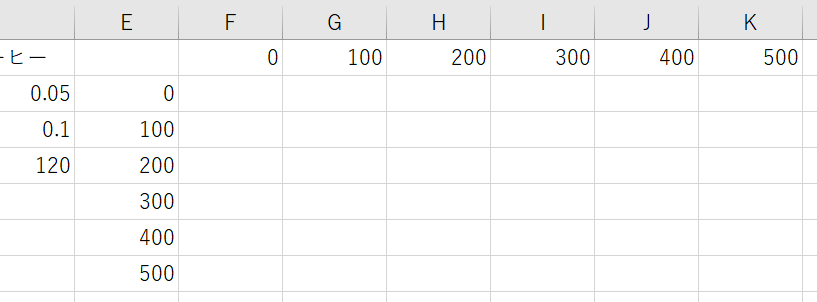 77
ブラックコーヒー
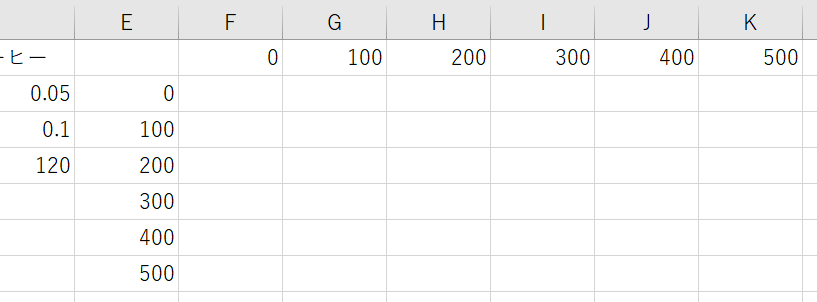 ミルクコーヒー
78
⑤　資源のキリマンジャロをどれだけ使うか

　　セル F2 に式「=$C$2*F$1 + $D$2*$E2」
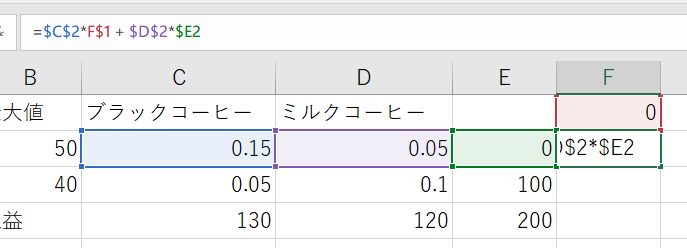 79
⑥　資源のキリマンジャロをどれだけ使うか
セル F2 の式を，F3 から F7 （セル5個分）に「コピー＆貼り付け」する．     右クリックメニューが便利
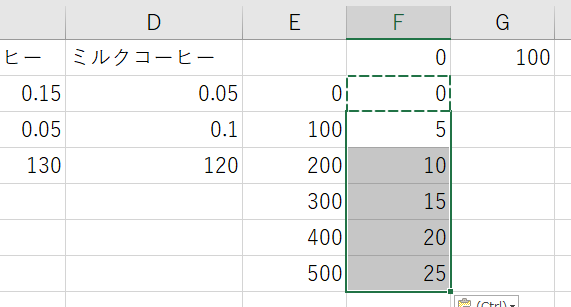 80
⑦　資源のキリマンジャロをどれだけ使うか（続き）
セル F2 の式を，G2 から K7 に「コピー＆貼り付け」する．    
 右クリックメニューが便利
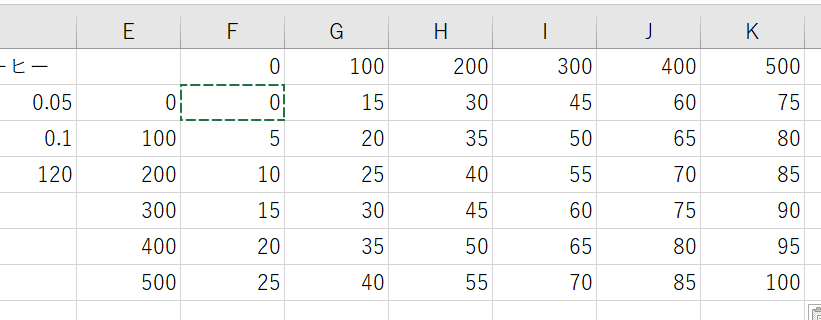 81
確認
	　　　　　キリマンジャロの使用量
ブラックコーヒー
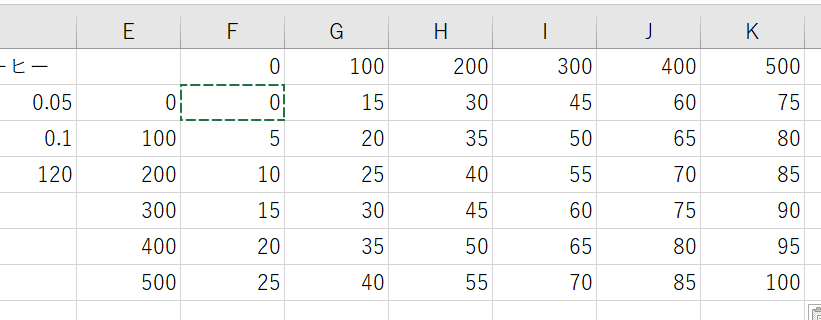 ミルクコーヒー
82
⑧　セル  E1 から K7 を範囲選択し，右クリックメニューで「コピー」を選び，E8 から K14 に張り付ける
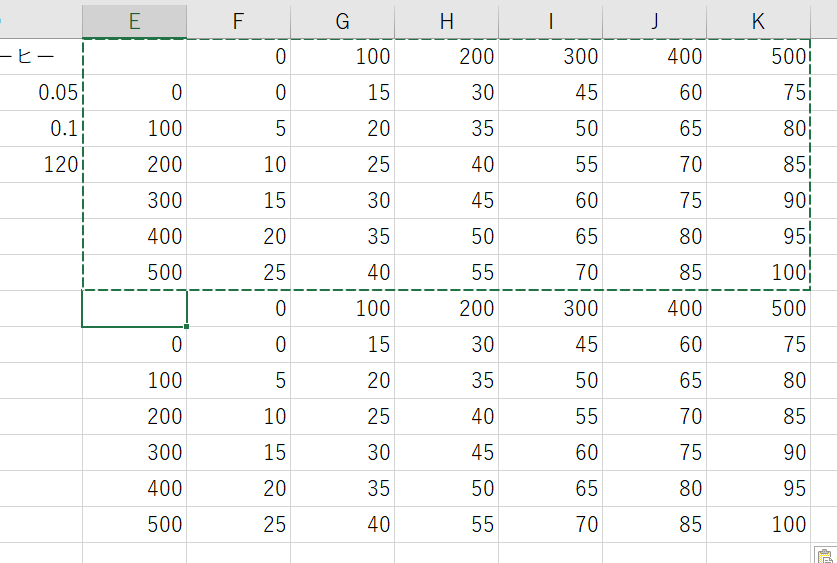 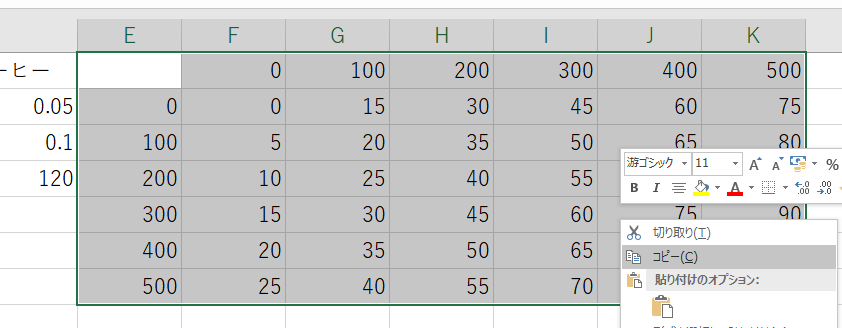 83
⑨　コロンビアをどれだけ使うか

　　セル F9 に式「=$C$3*F$8 + $D$3*$E9」
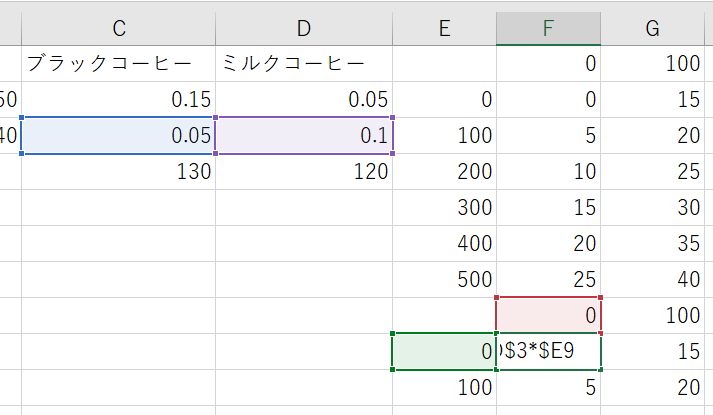 84
⑩　コロンビアをどれだけ使うか
セル F9 の式を，F10 から F14 （セル5個分）に「コピー＆貼り付け」する．     
右クリックメニューが便利
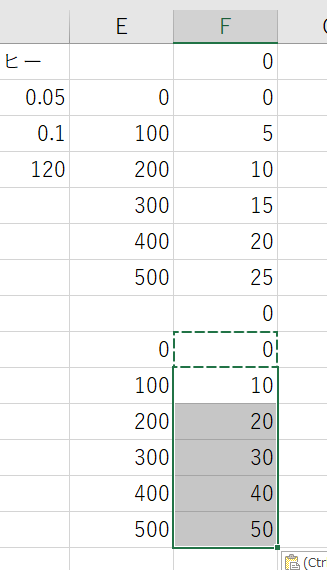 85
⑪　コロンビアをどれだけ使うか　　
セル F9 の式を，G9 から K14 に「コピー＆貼り付け」する．     
右クリックメニューが便利
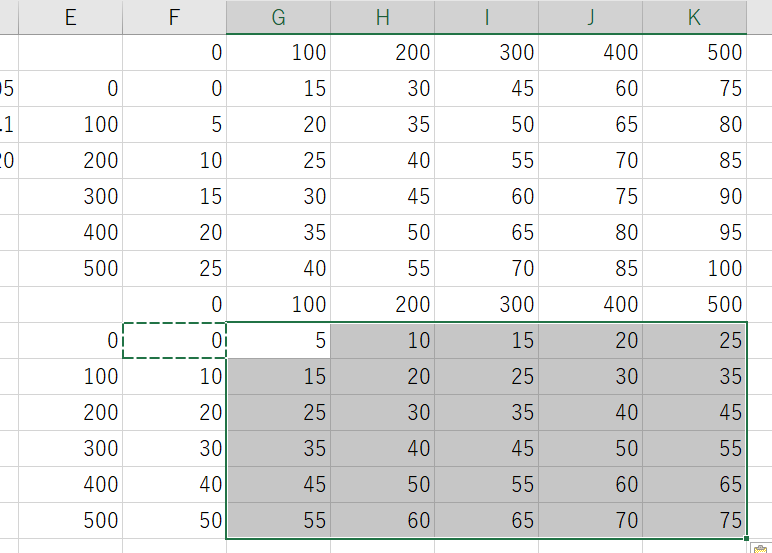 86
確認
ブラックコーヒー
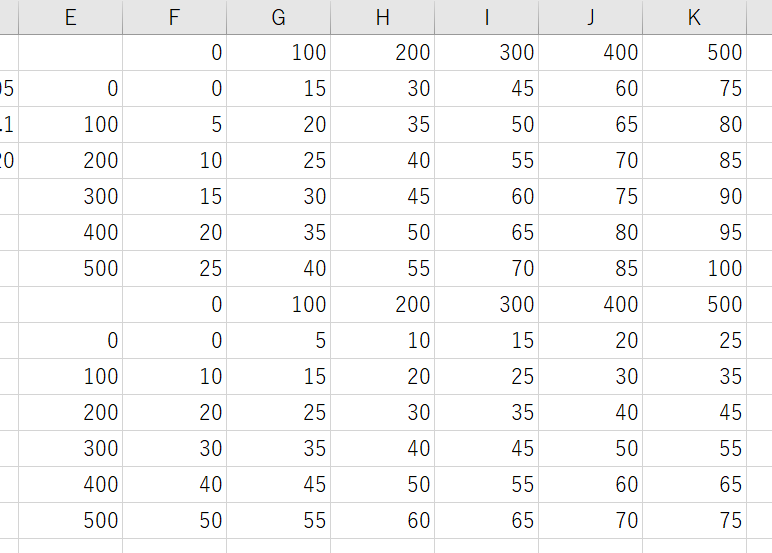 キリマンジャロ
の使用量
ミルク
コーヒー
ミルク
コーヒー
コロンビア
の使用量
87
⑫　セル  E1 から K7 を範囲選択し，右クリックメニューで「コピー」を選び，E15 から K21 に張り付ける
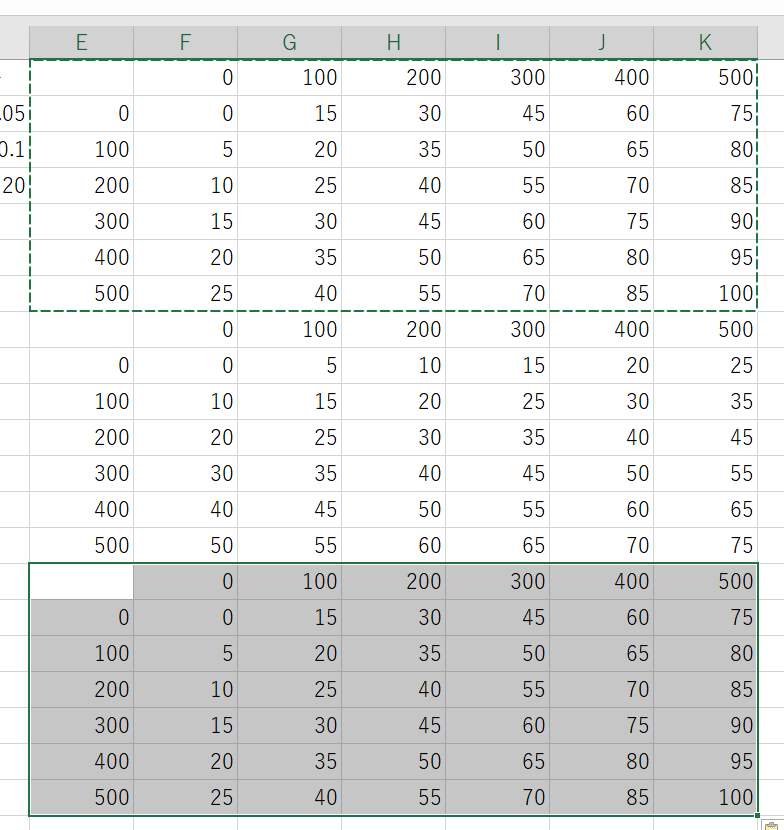 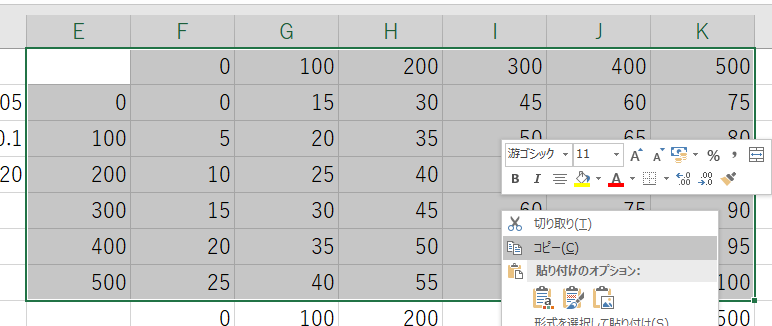 88
⑬　収益
　　セル G16 に式「=$C$4*F$15 + $D$4*$E16」
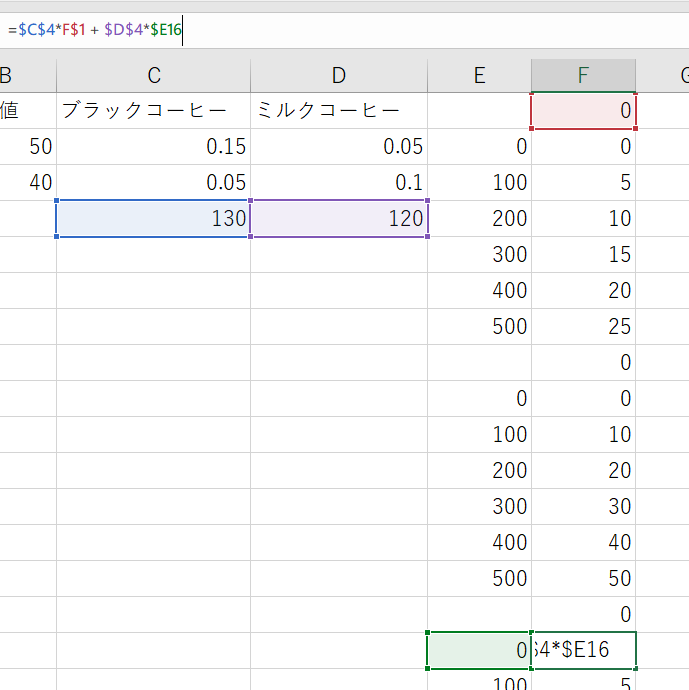 89
⑭　収益
セル F16 の式を，F17 から F21 （セル5個分）に「コピー＆貼り付け」する．     右クリックメニューが便利
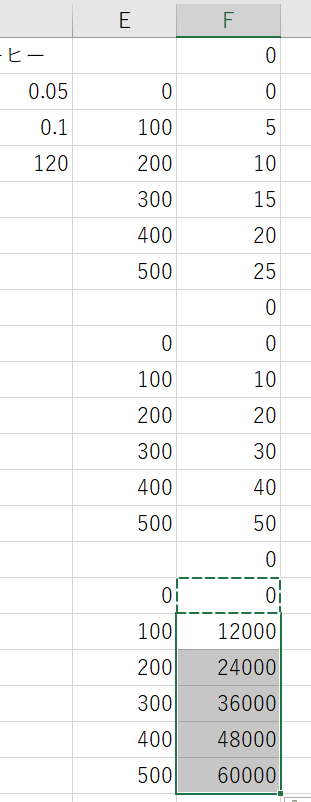 90
⑮　収益
セル F16 の式を，G16 から K21 に「コピー＆貼り付け」する．     右クリックメニューが便利
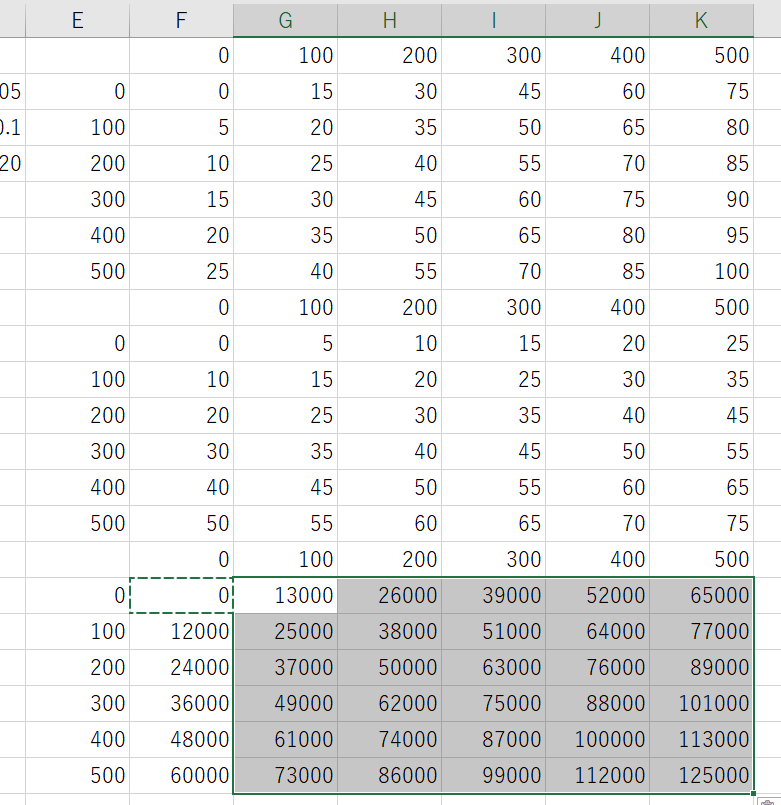 91
収益
ブラックコーヒー
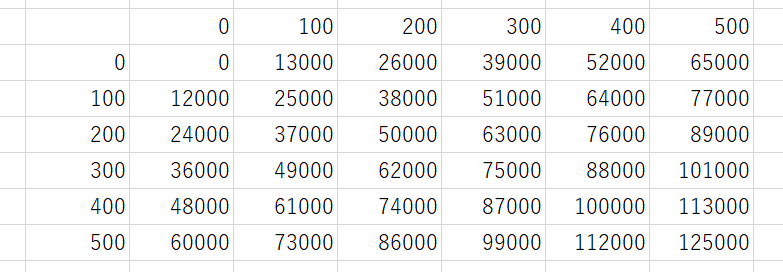 ミルクコーヒー
92
⑯ セル F2 から K7 を範囲選択し、条件付き書式をクリック
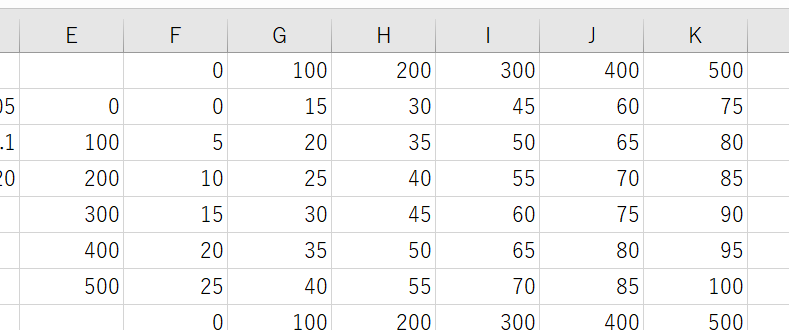 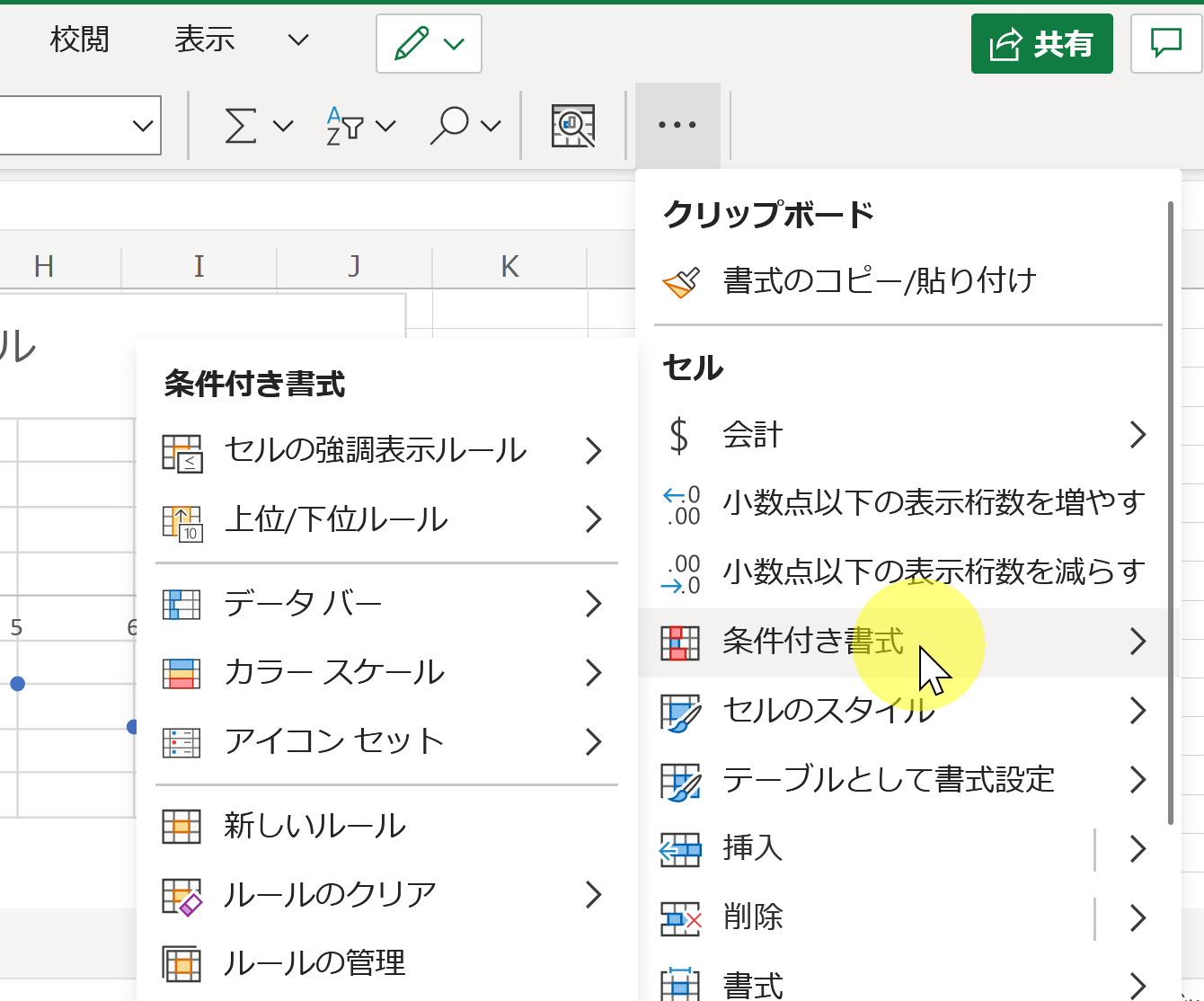 どちらか
の表示
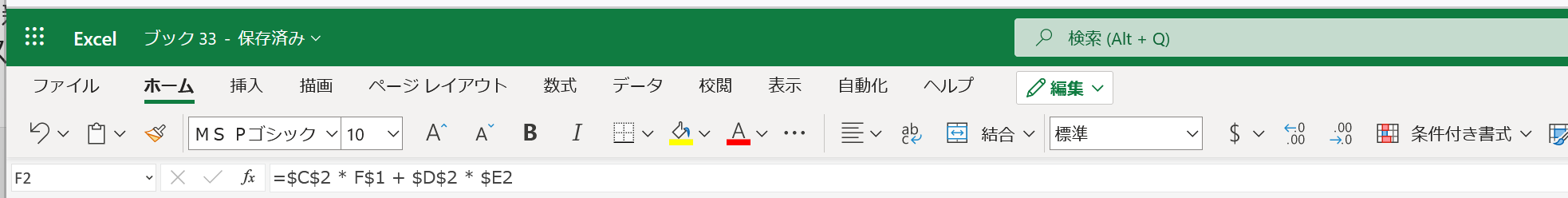 オンライン版
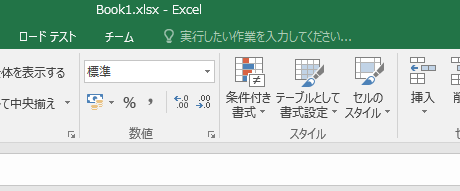 次ページに続く
93
アプリ版
⑰「セルの強調表示ルール」→「指定の値より大きい」
と操作． 「=$B$2」を指定し、OKをクリック
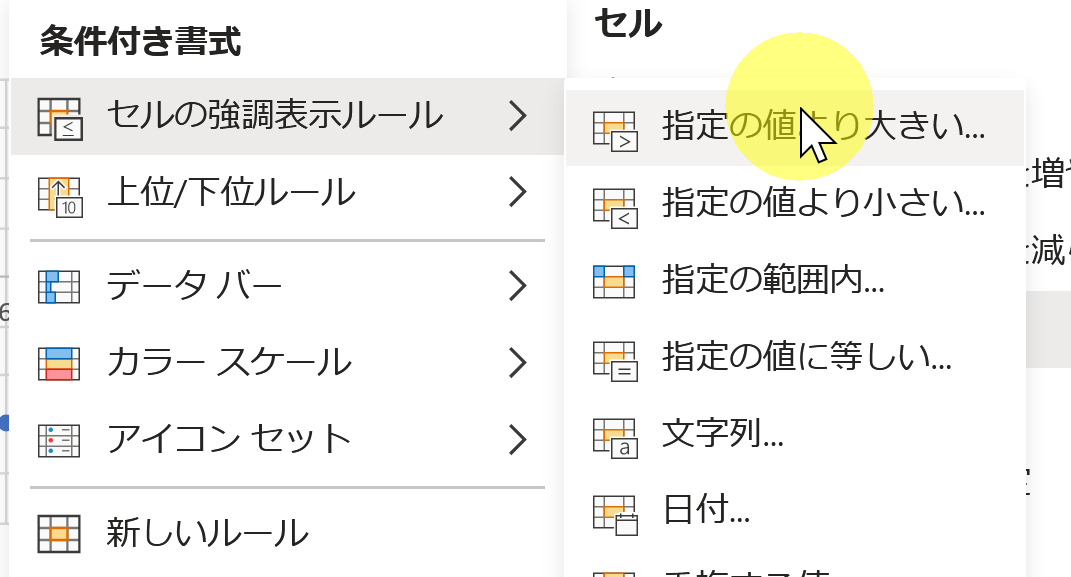 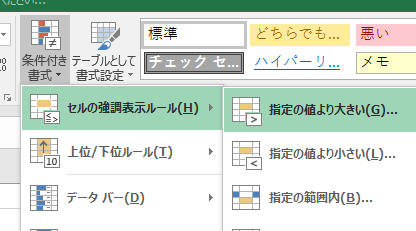 指定の値より大きい
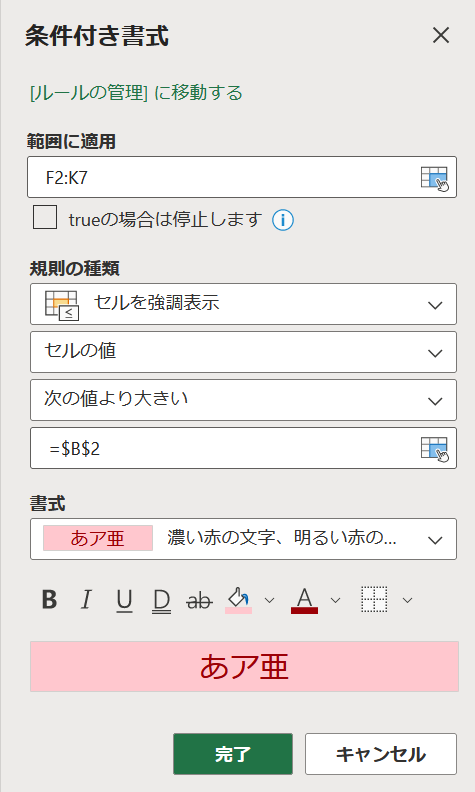 指定の値より大きい
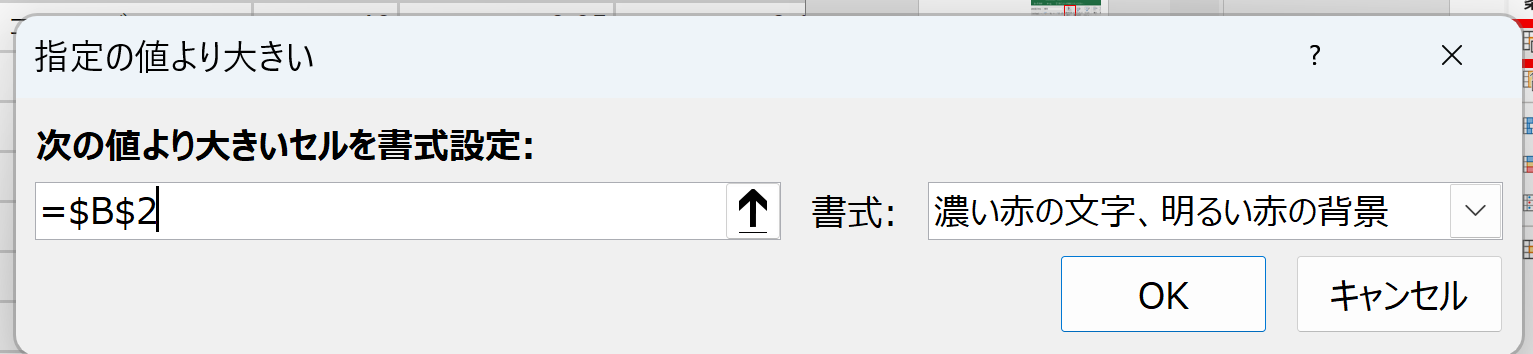 「=$B$2」は半角で
「=$B$2」は半角で
オンライン版
94
アプリ版
⑯ セル F9 から K14 を範囲選択し、条件付き書式をクリック
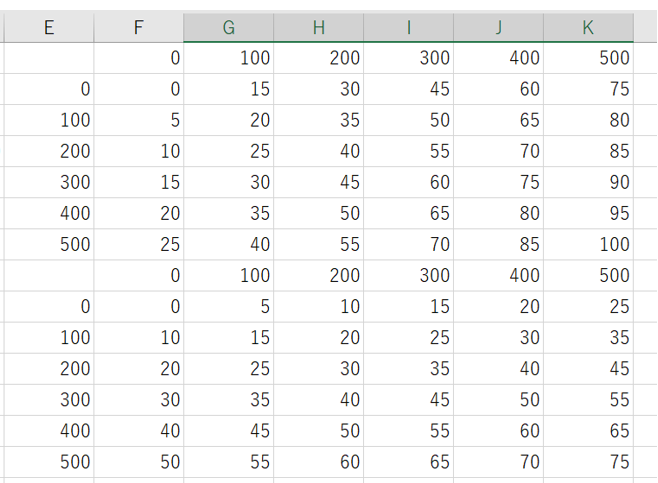 どちらか
の表示
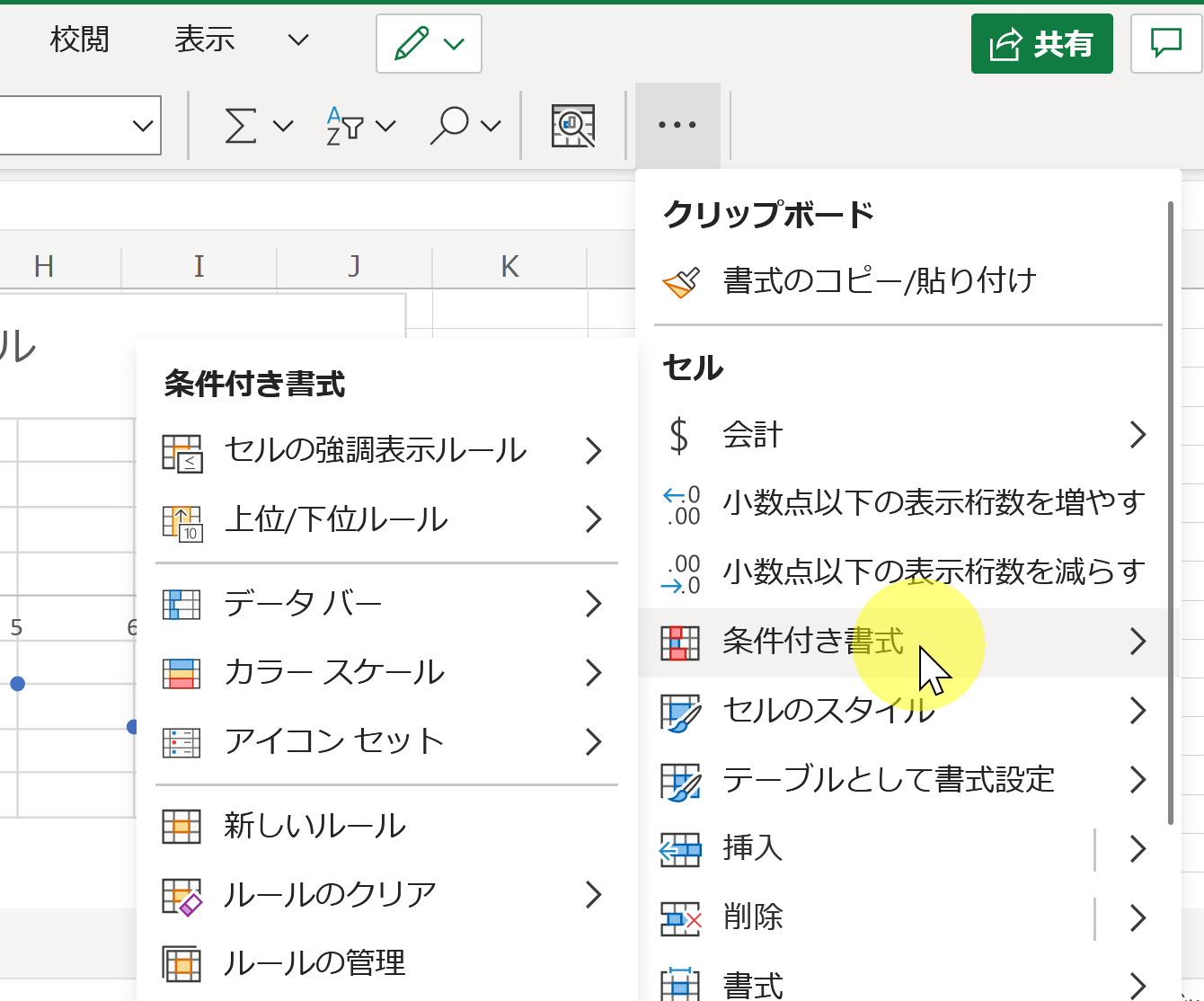 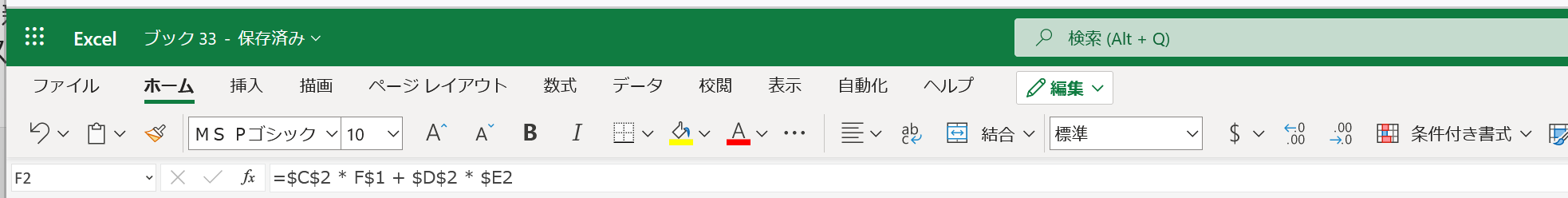 オンライン版
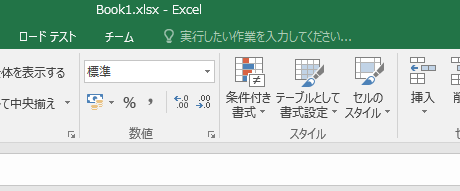 アプリ版
次ページに続く
95
⑰「セルの強調表示ルール」→「指定の値より大きい」
と操作． 「=$B$3」を指定し、OKをクリック
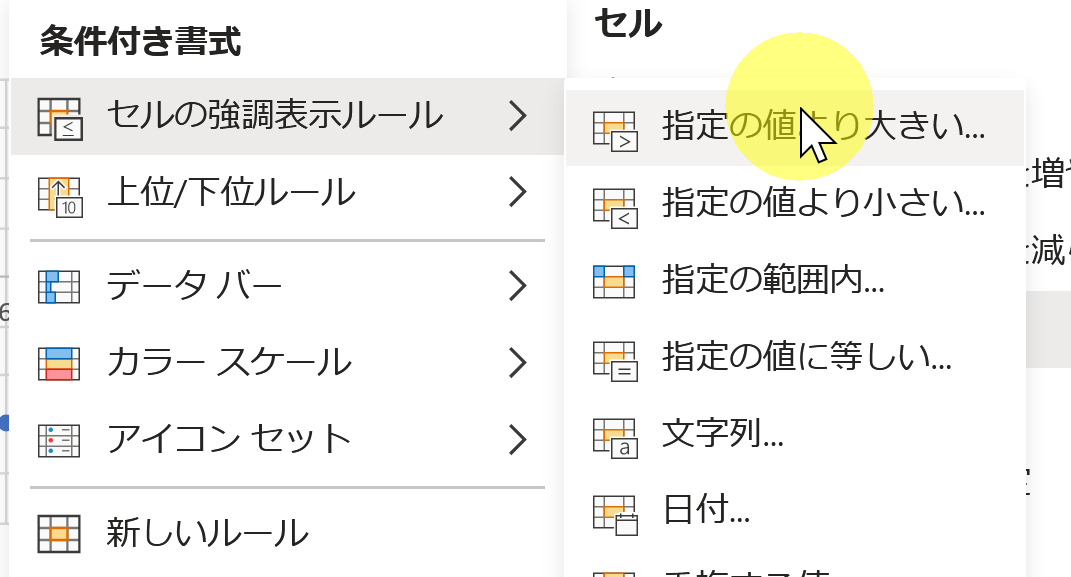 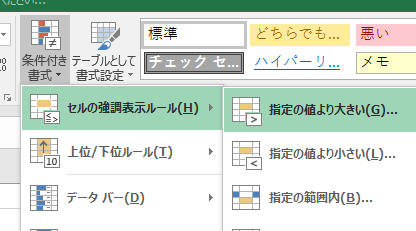 指定の値より大きい
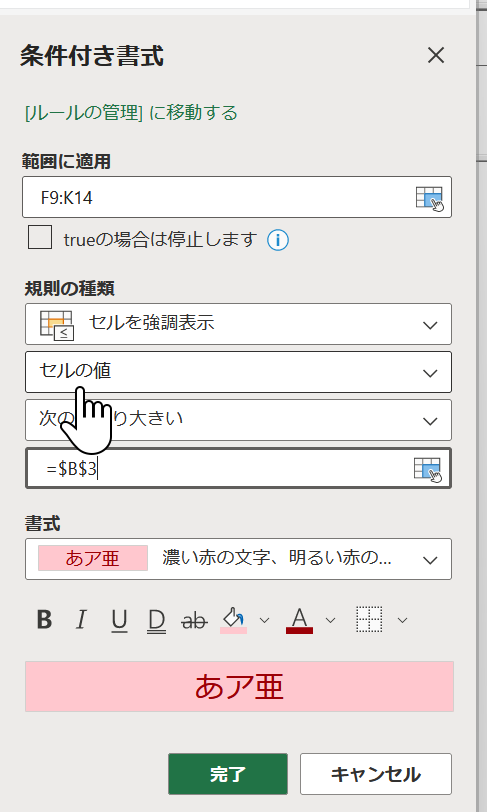 指定の値より大きい
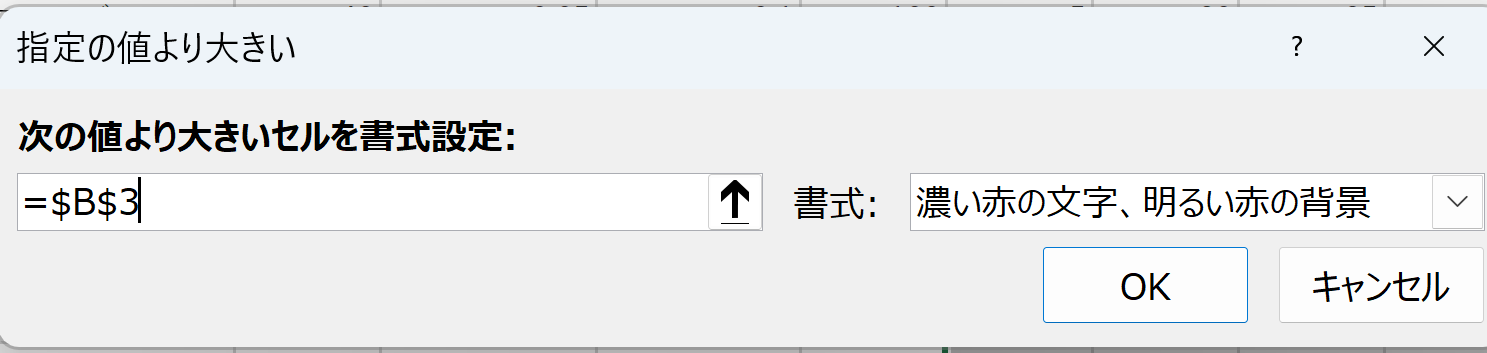 「=$B$3」は半角で
「=$B$3」は半角で
オンライン版
96
アプリ版
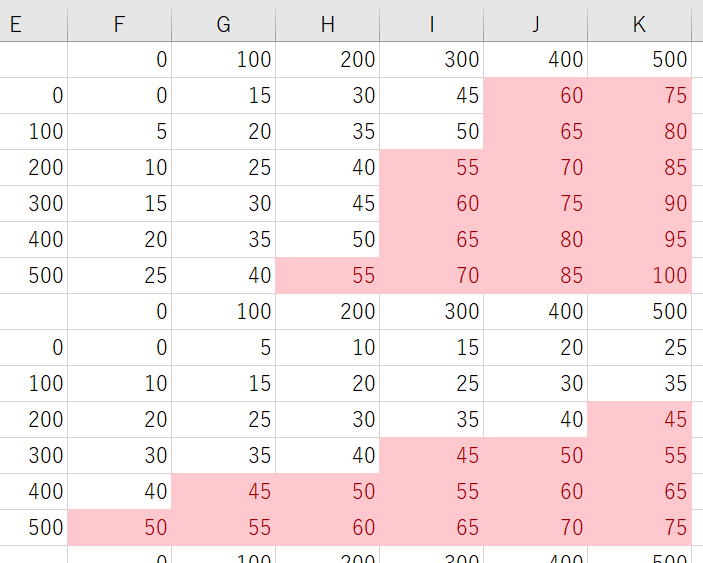 97
最大の収益は　62000 だと分かる
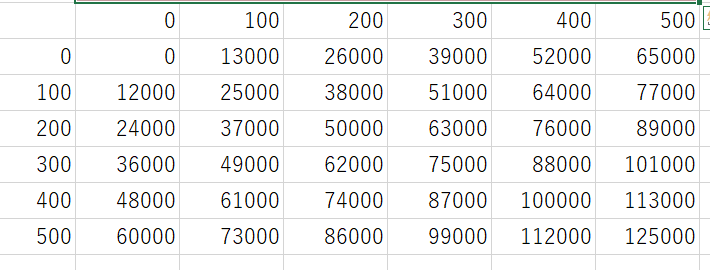 98
線形計画法の例
・資源　　キリマンジャロ、コロンビア

・生産物	ブラックコーヒー(x)、ミルクコーヒー(y)

・資源と生産物の関係
　　		キリマンジャロ　= 0.15 x + 0.05 y      
　　		コロンビア　       = 0.05 x + 0.1 y      
・資源に関する制約条件
　　		キリマンジャロ　最大 50     
　　		コロンビア　       最大 40      
・目標関数	130 x + 120 y をなるべく多くすること
線形式
線形式
99